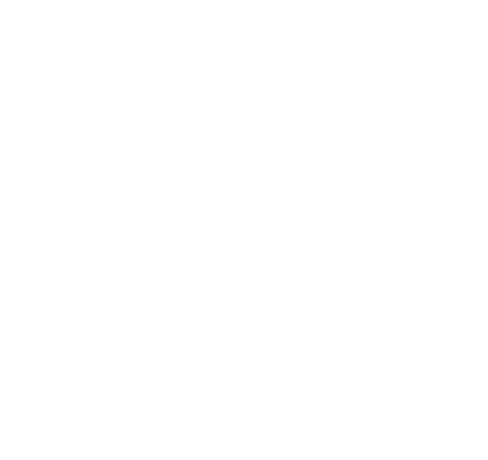 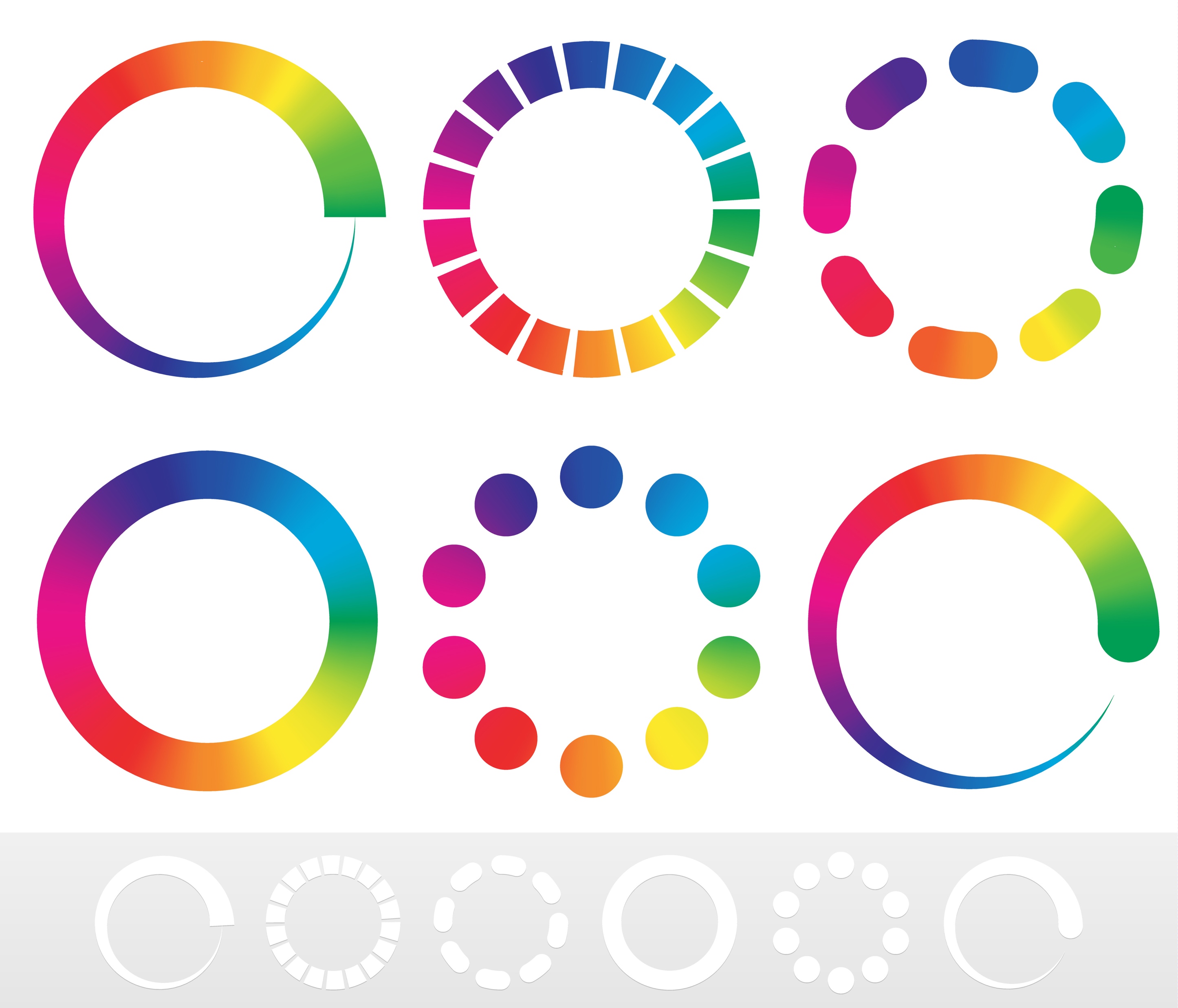 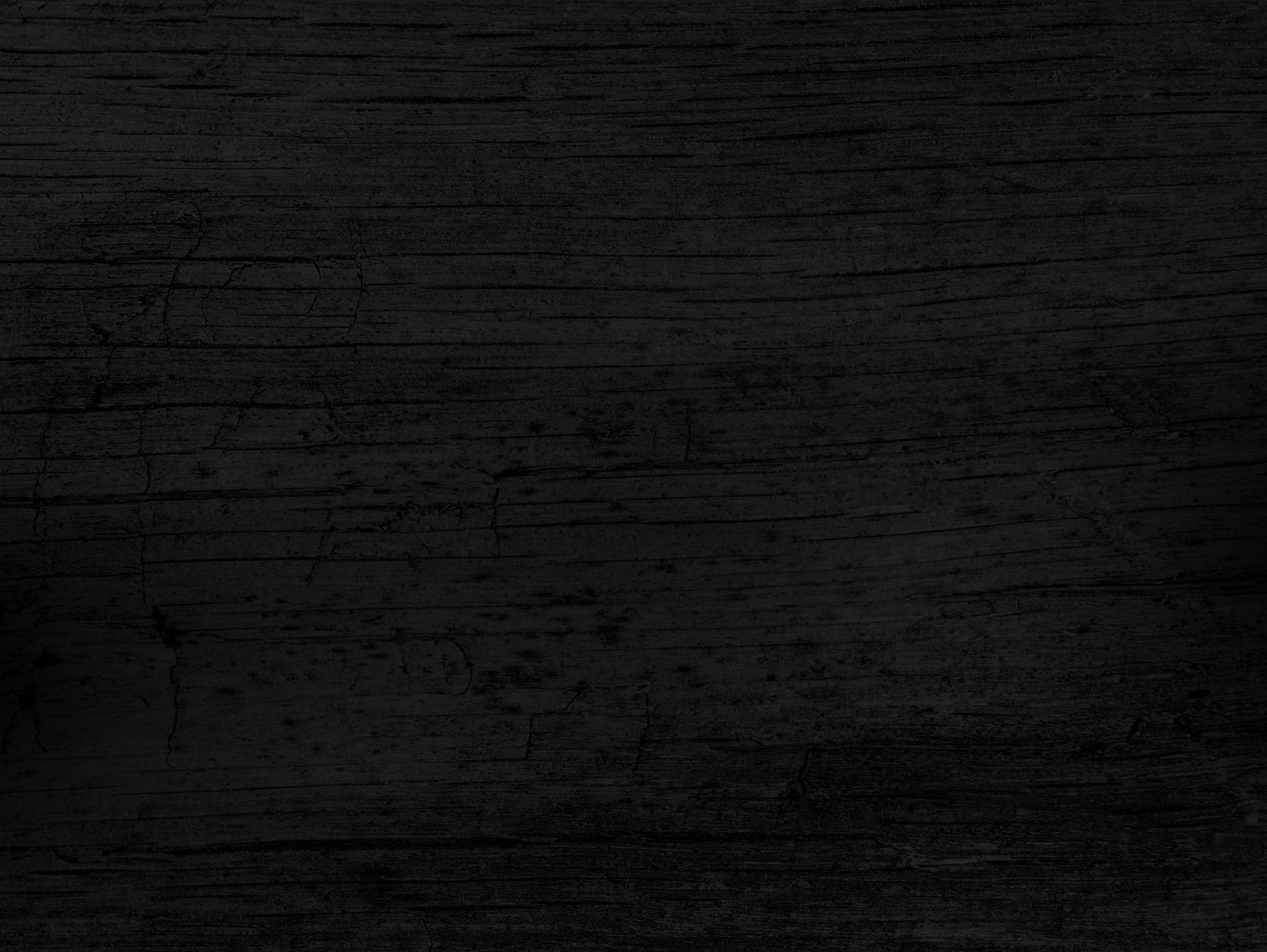 PERFORMANCE
Improving Employee Performance
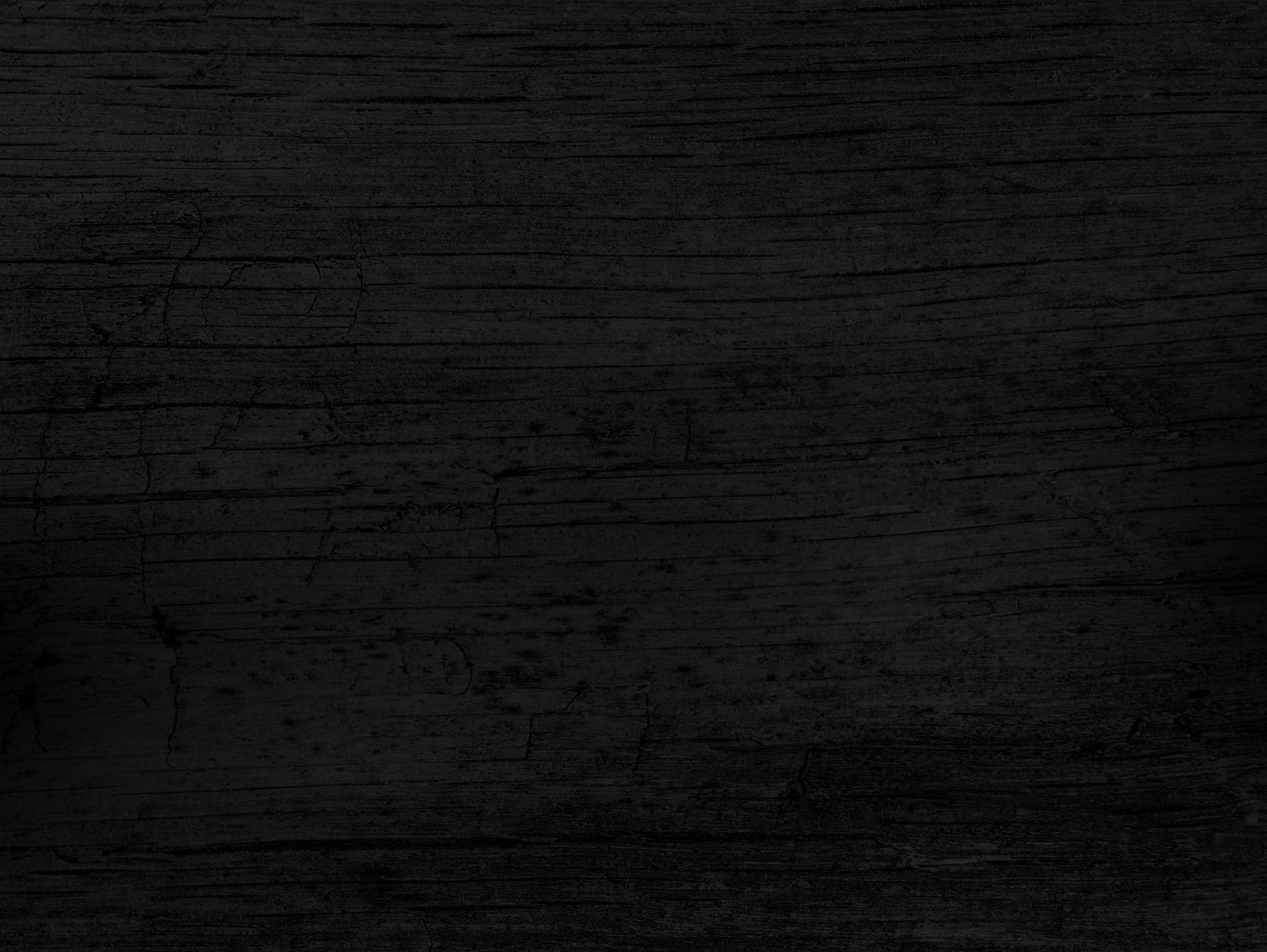 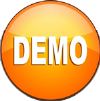 Introduction
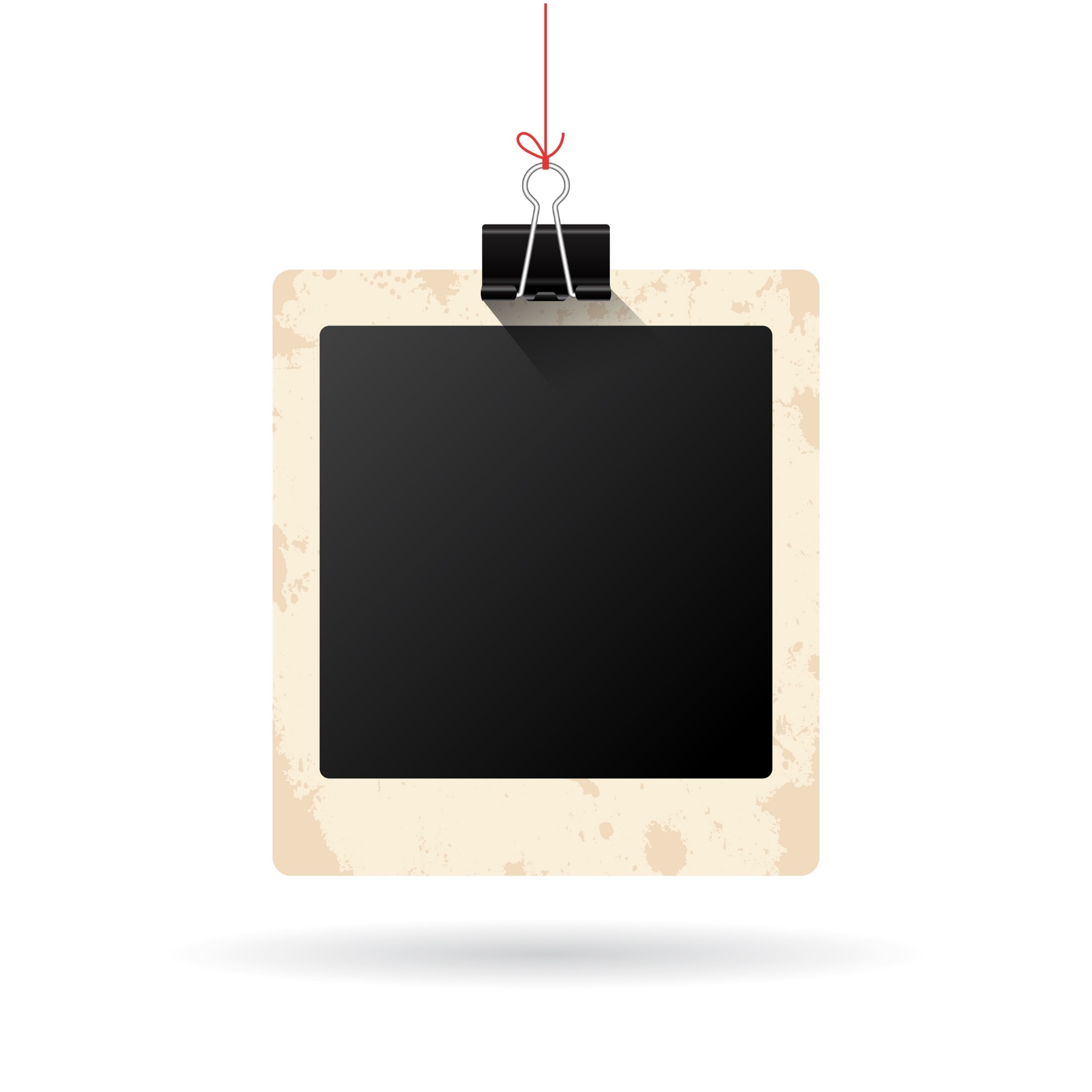 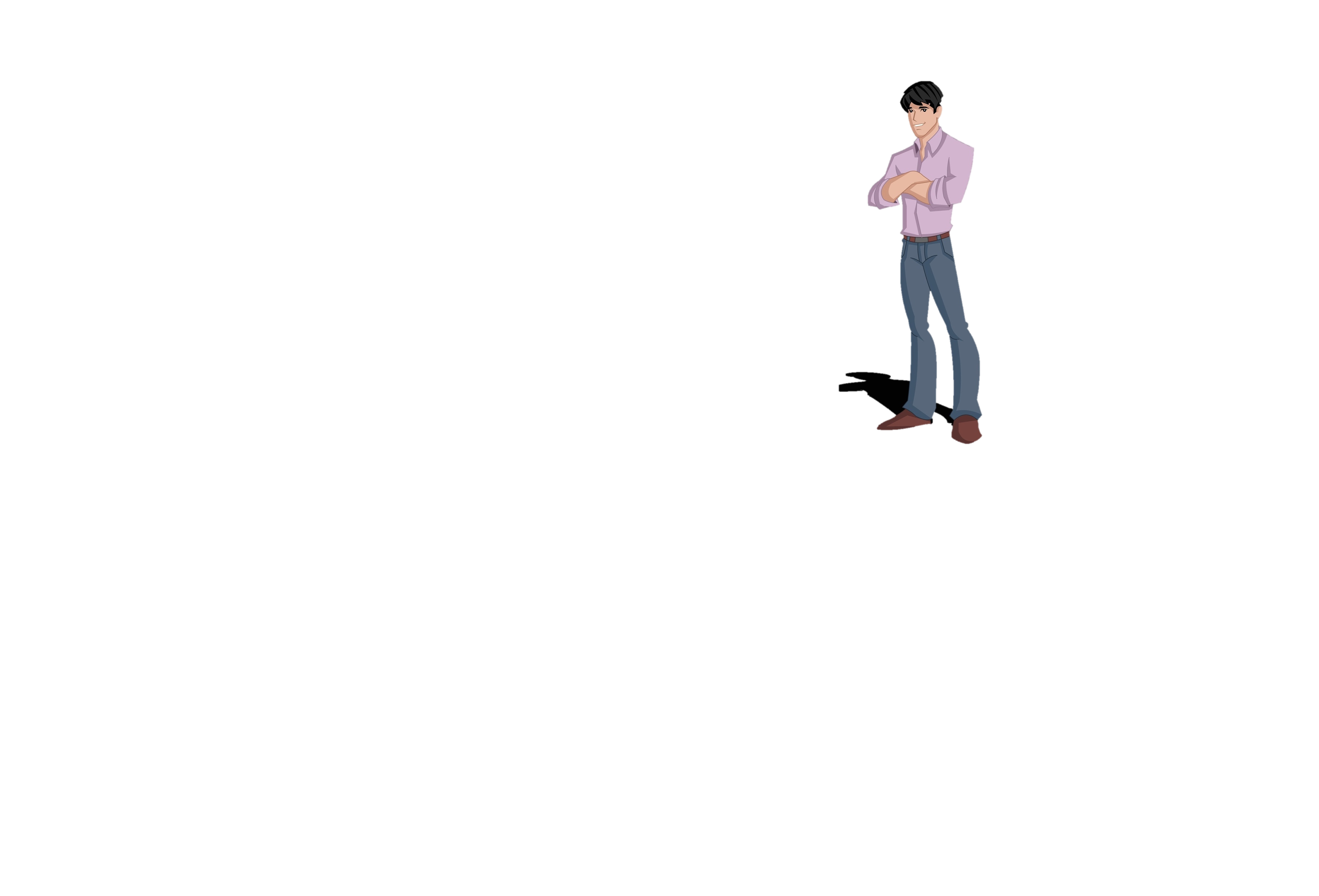 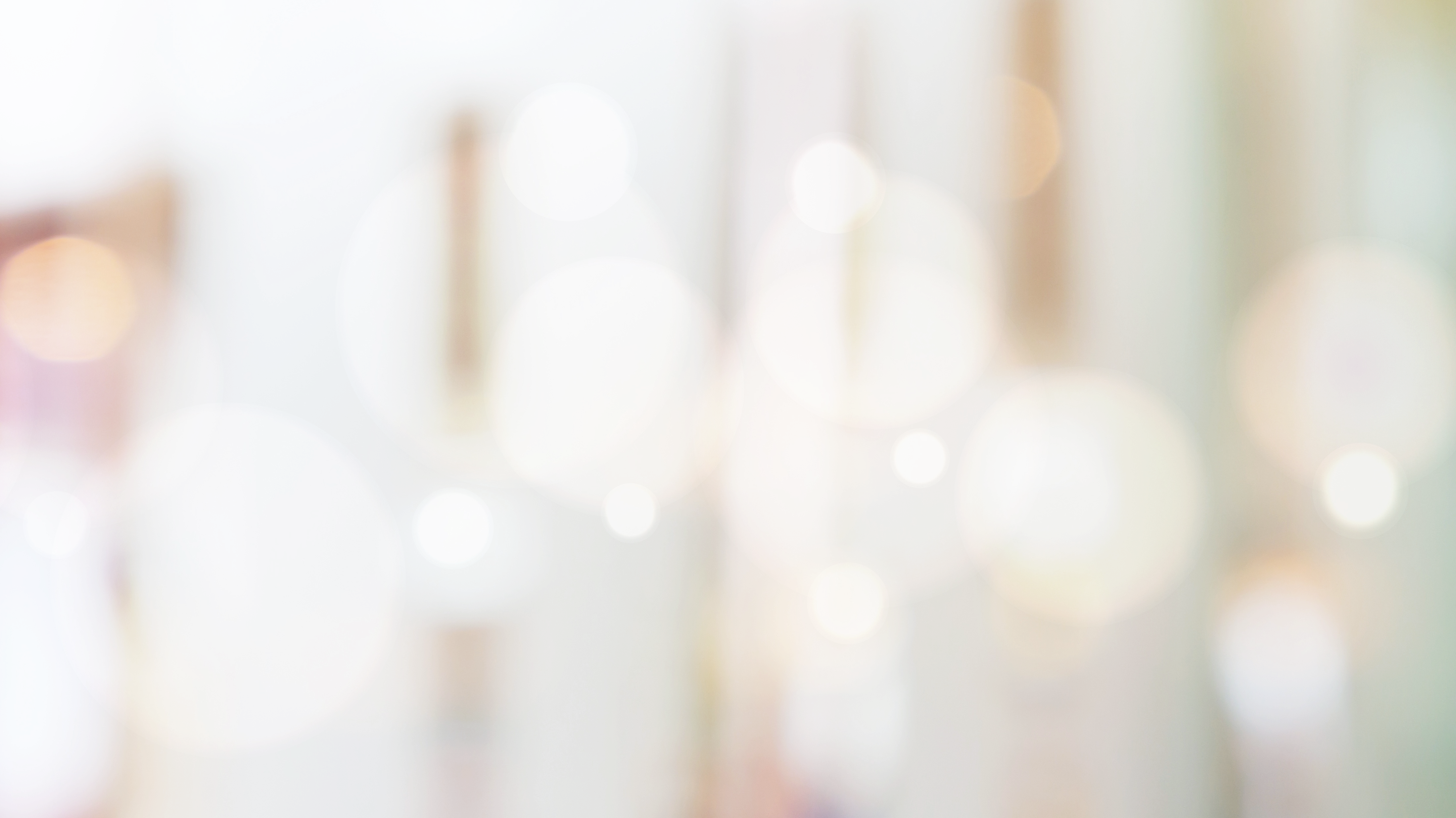 Shane Zydus has been working in Lithium Education Inc. for the past seven years.

Presently, Shane is a Project Manager and heads a team of five Instructional Designers and Senior Instructional Designers.
Shane Zydus
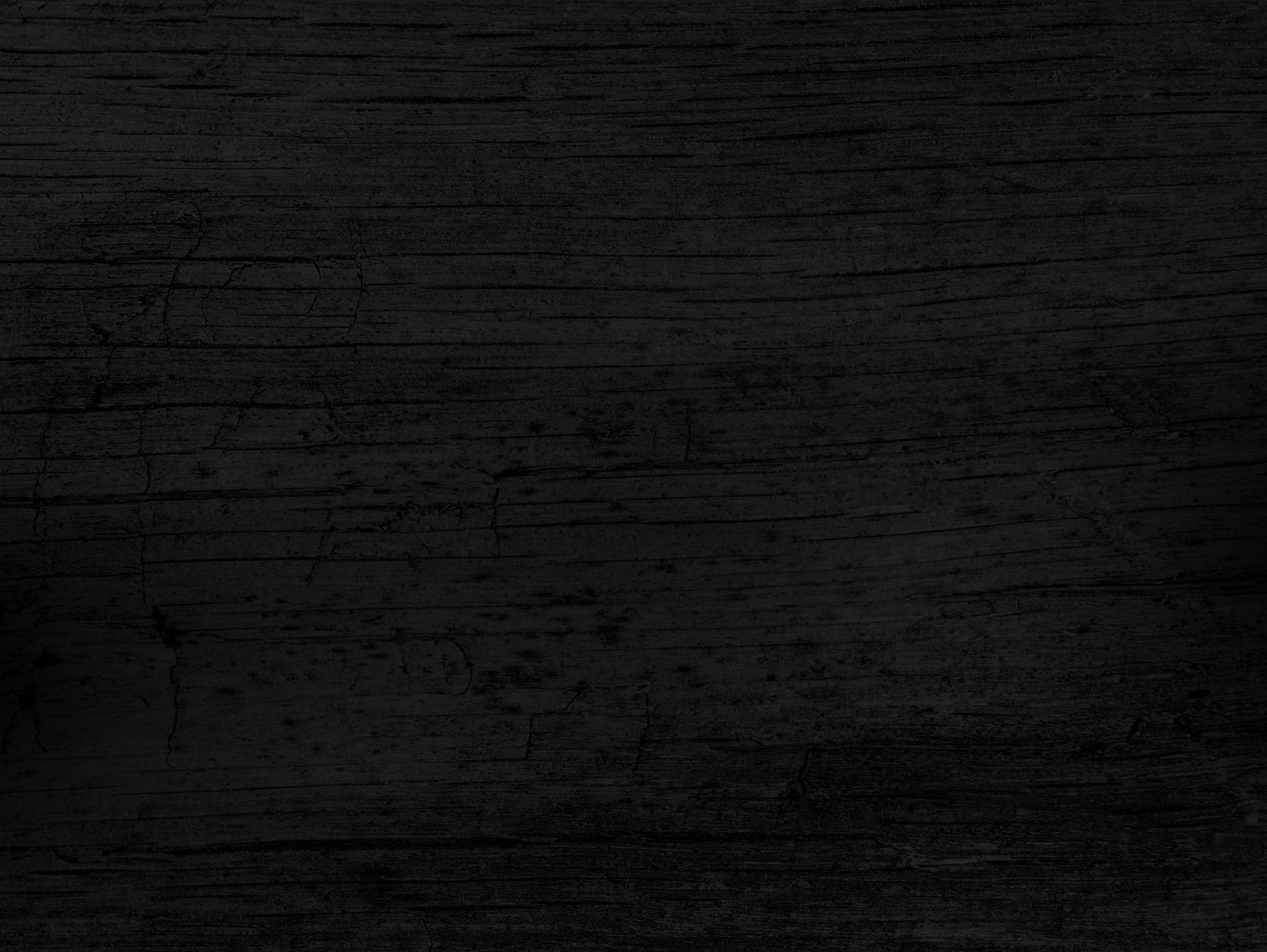 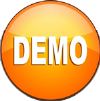 Introduction
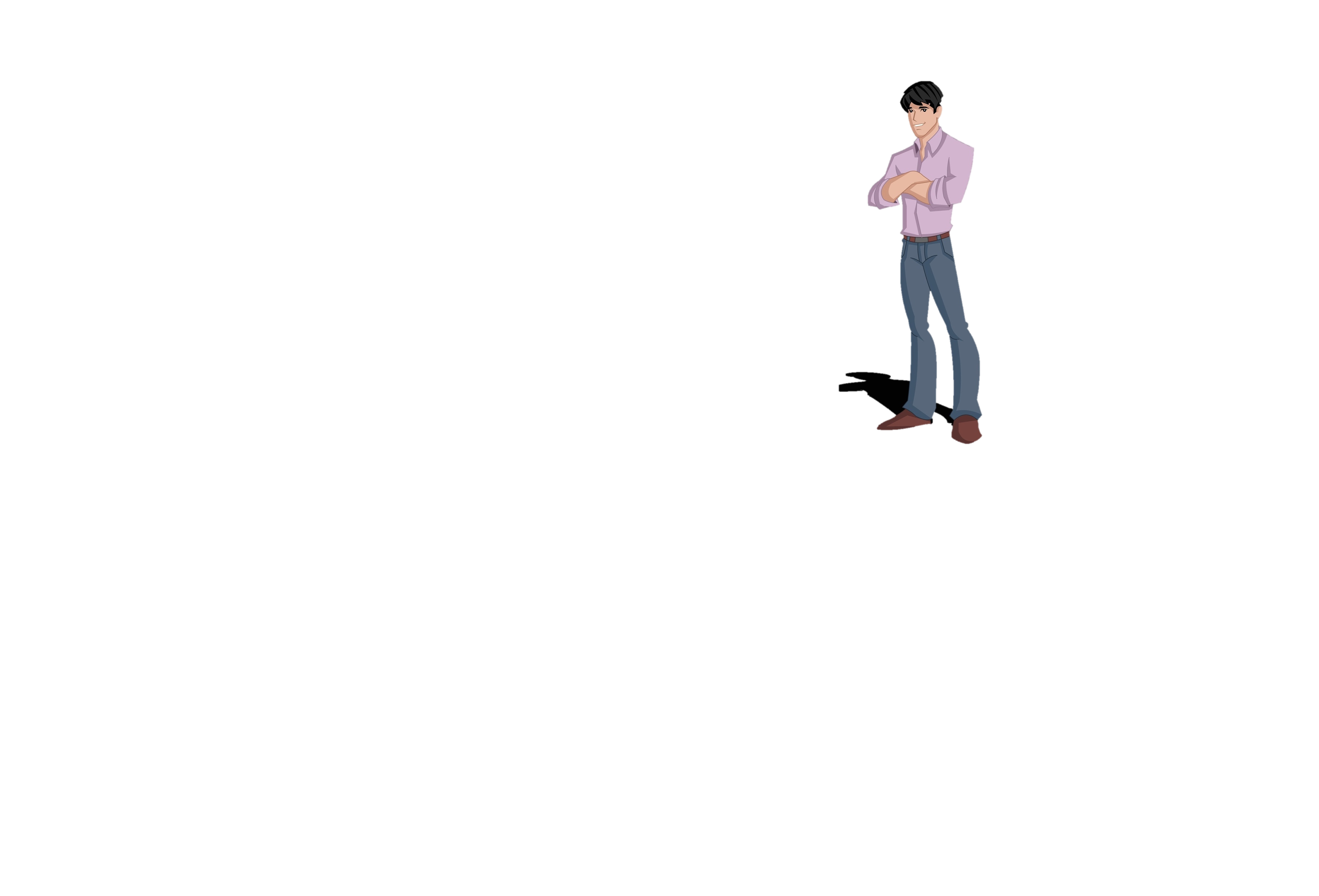 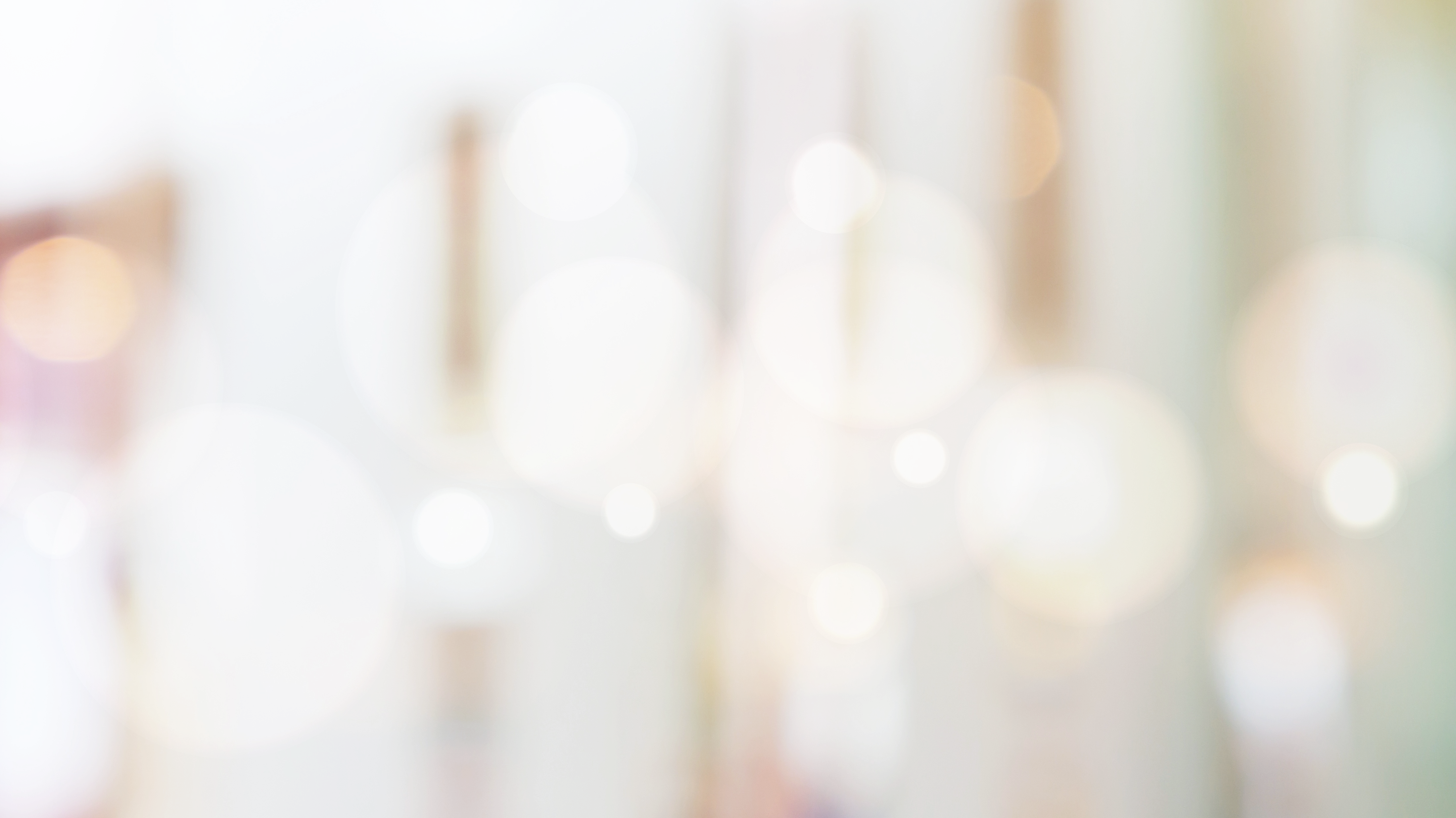 Let’s meet Shane’s team.
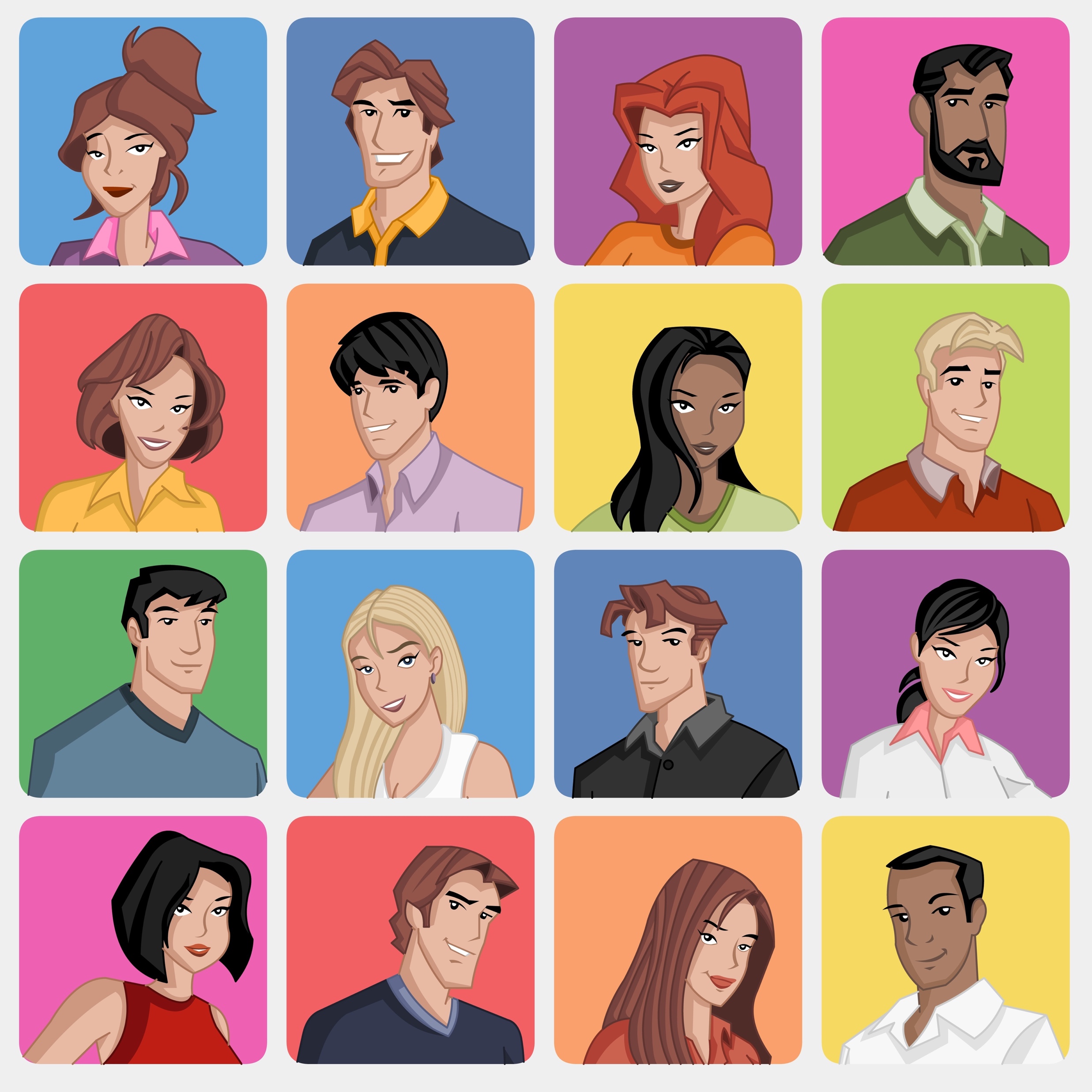 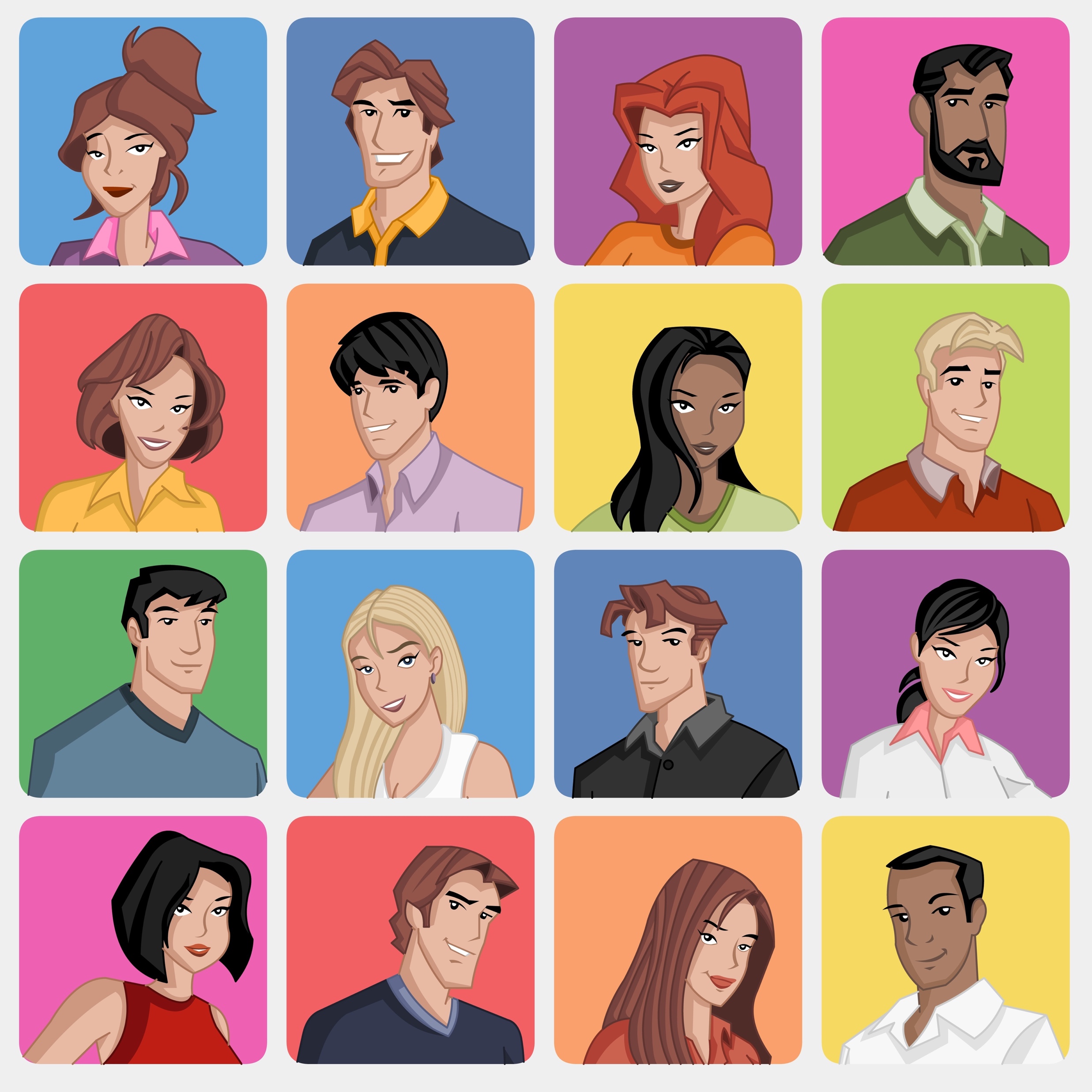 Roxette
Samuel
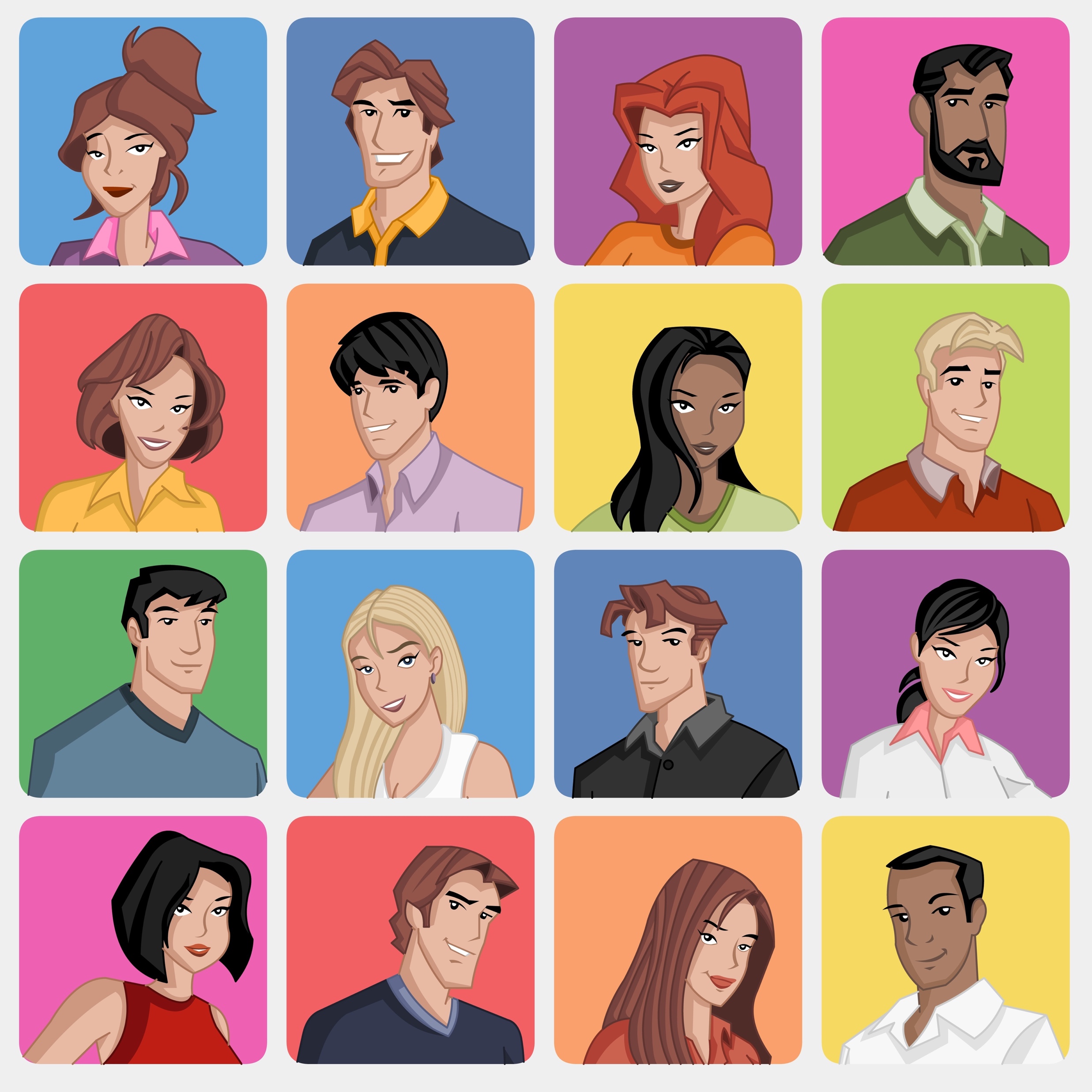 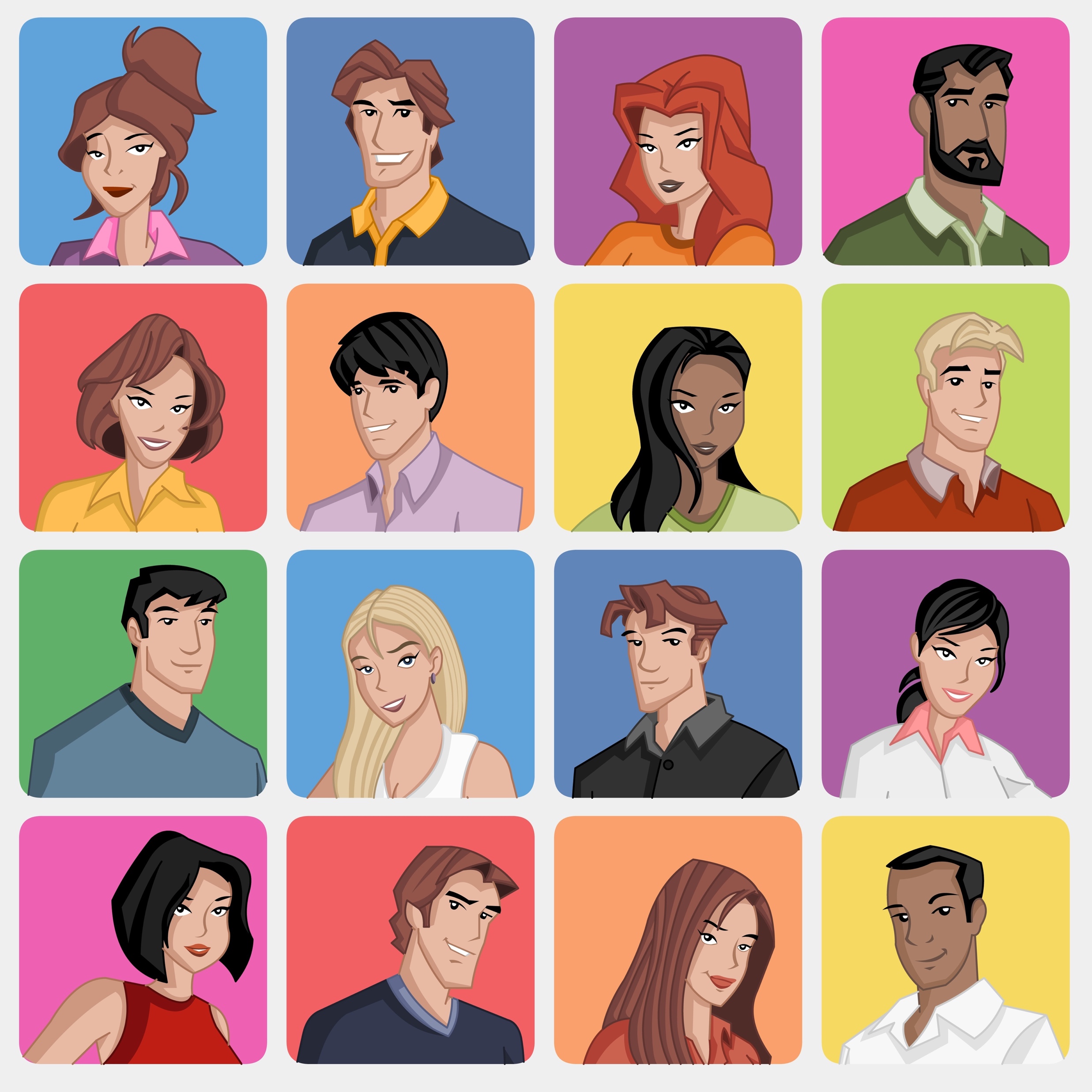 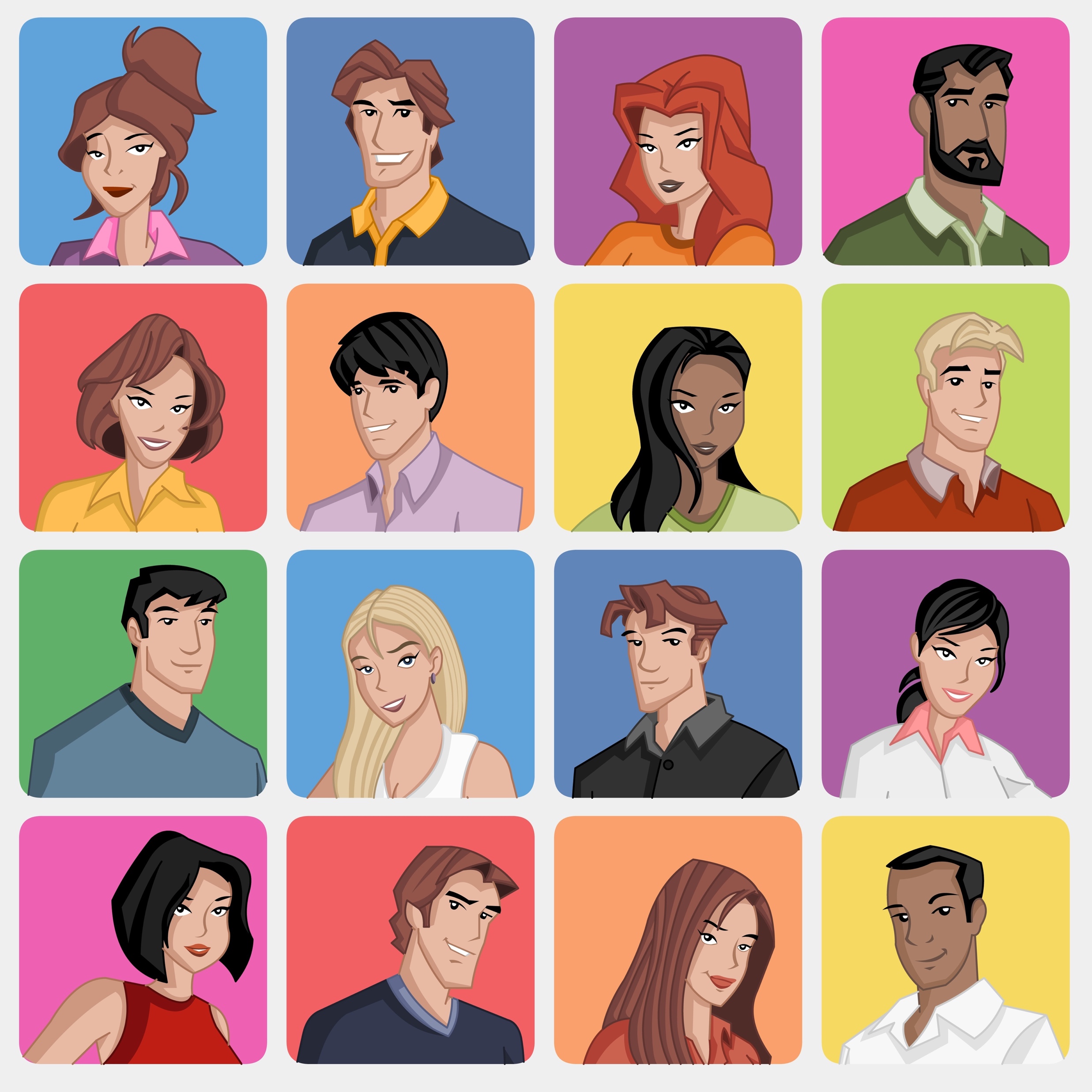 Liam
Catherine
Ashley
Shane Zydus
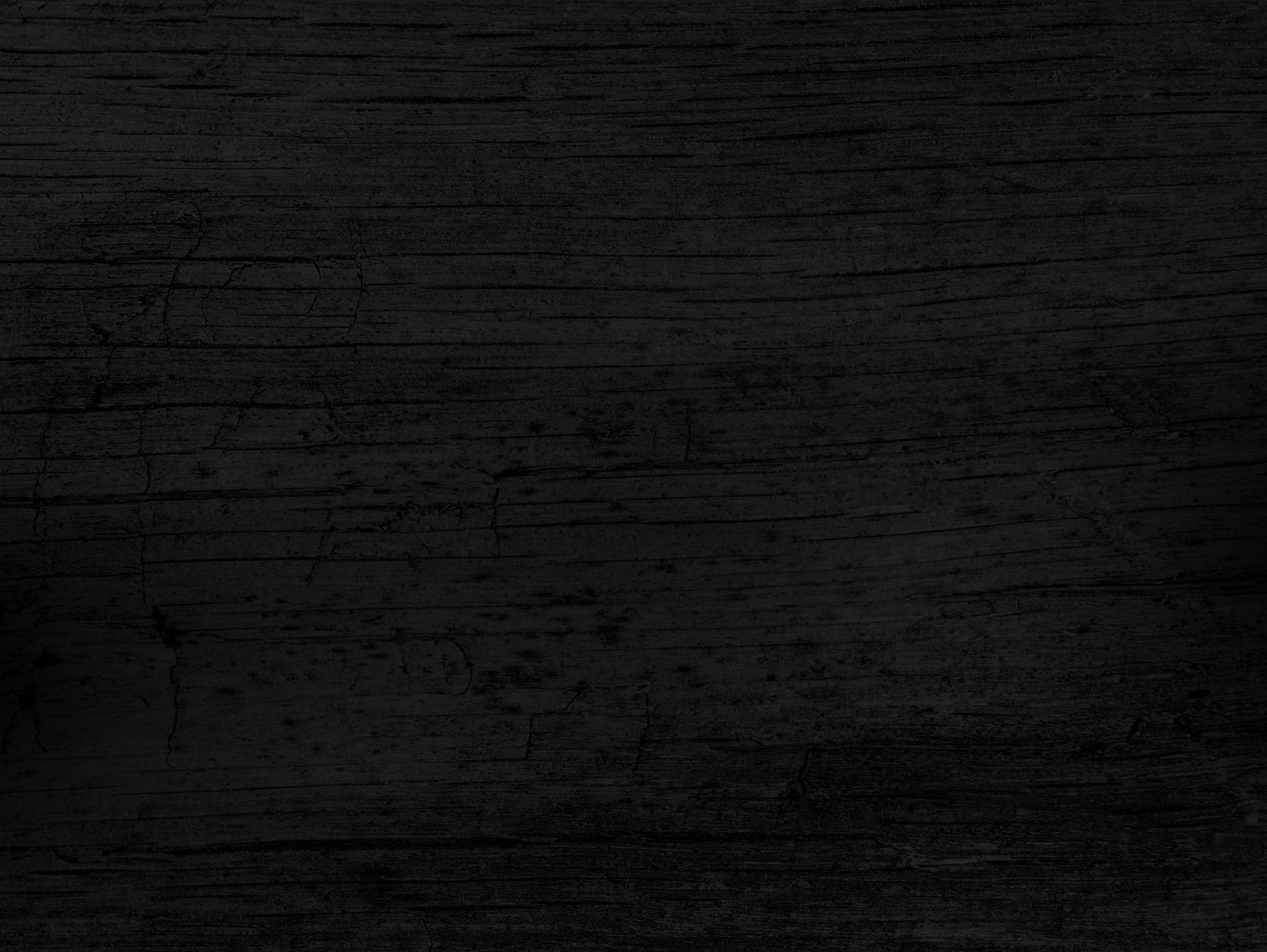 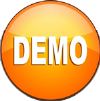 Introduction
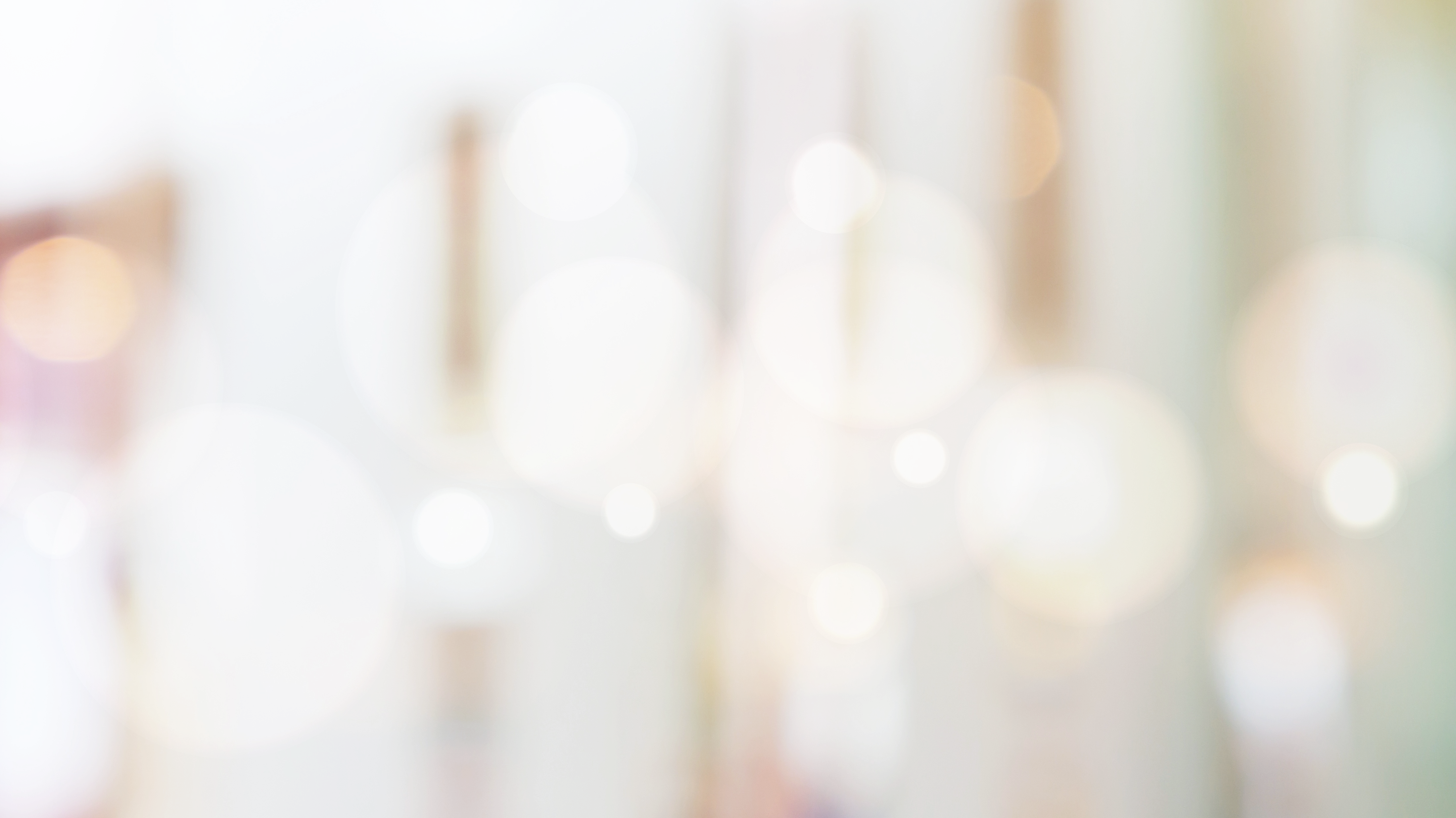 Hey there! I am Samuel!
RESUME
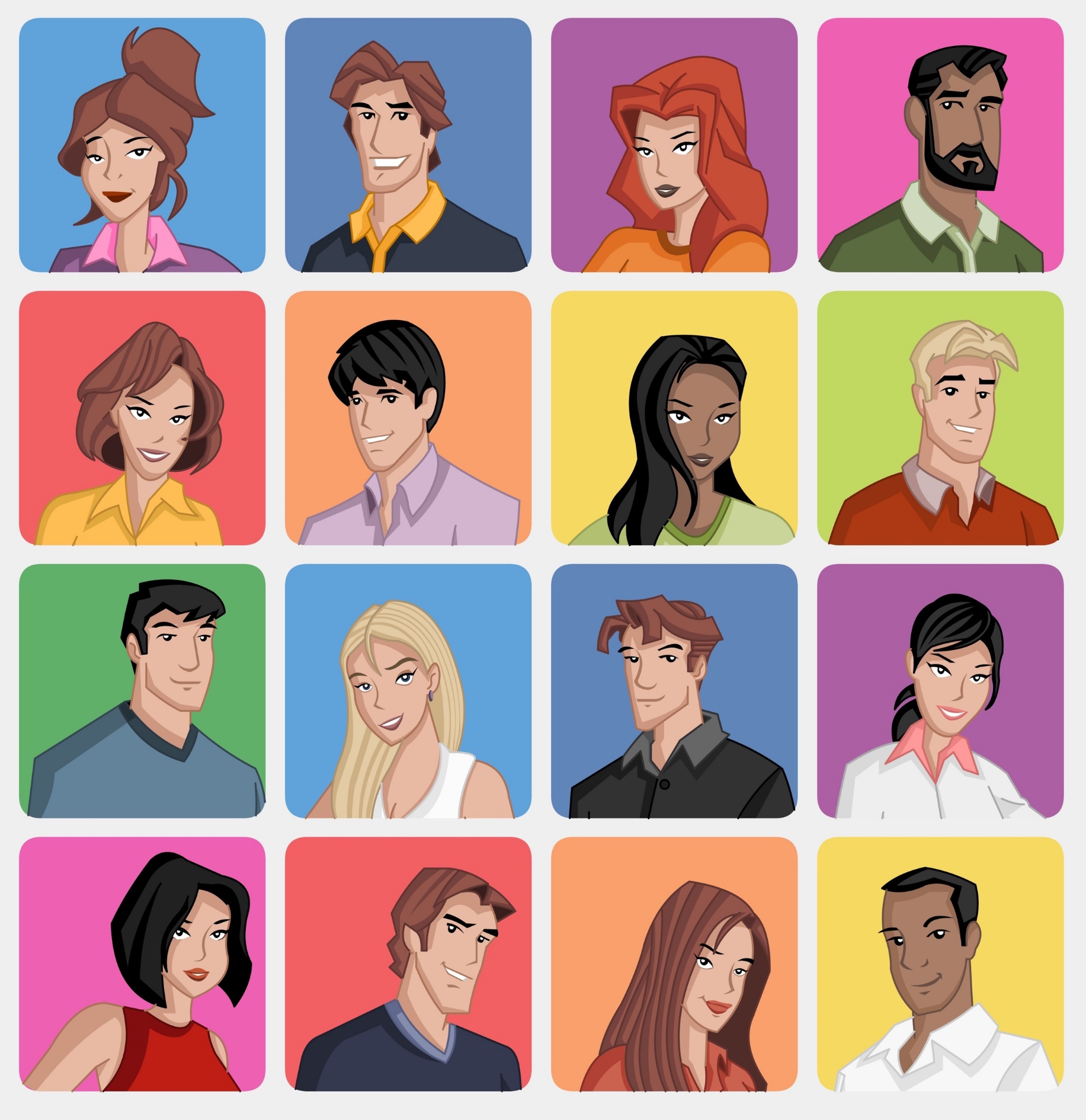 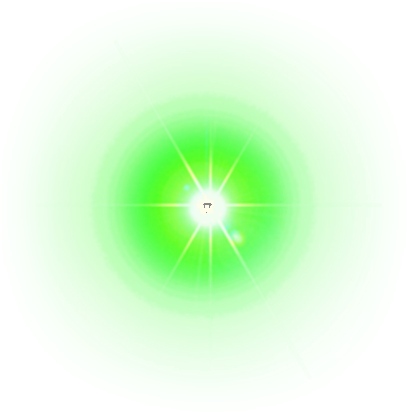 I am a Senior Instructional Designer with about six years of experience.
Name: Samuel
Designation: Senior Instructional Designer
I have extensive experience working on game-based learning as well as gamification of learning courses.
Samuel is a Senior Instructional Designer and has about six years of experience. He has extensive experience working on game-based learning as well as gamification of learning courses. He is adept in working across different domains. He loves the challenge of learning new things in his job.
I am also adept in working across different domains.
I love the challenge of learning new things in my job.
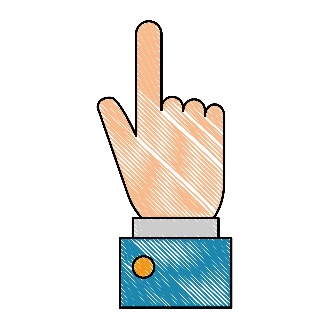 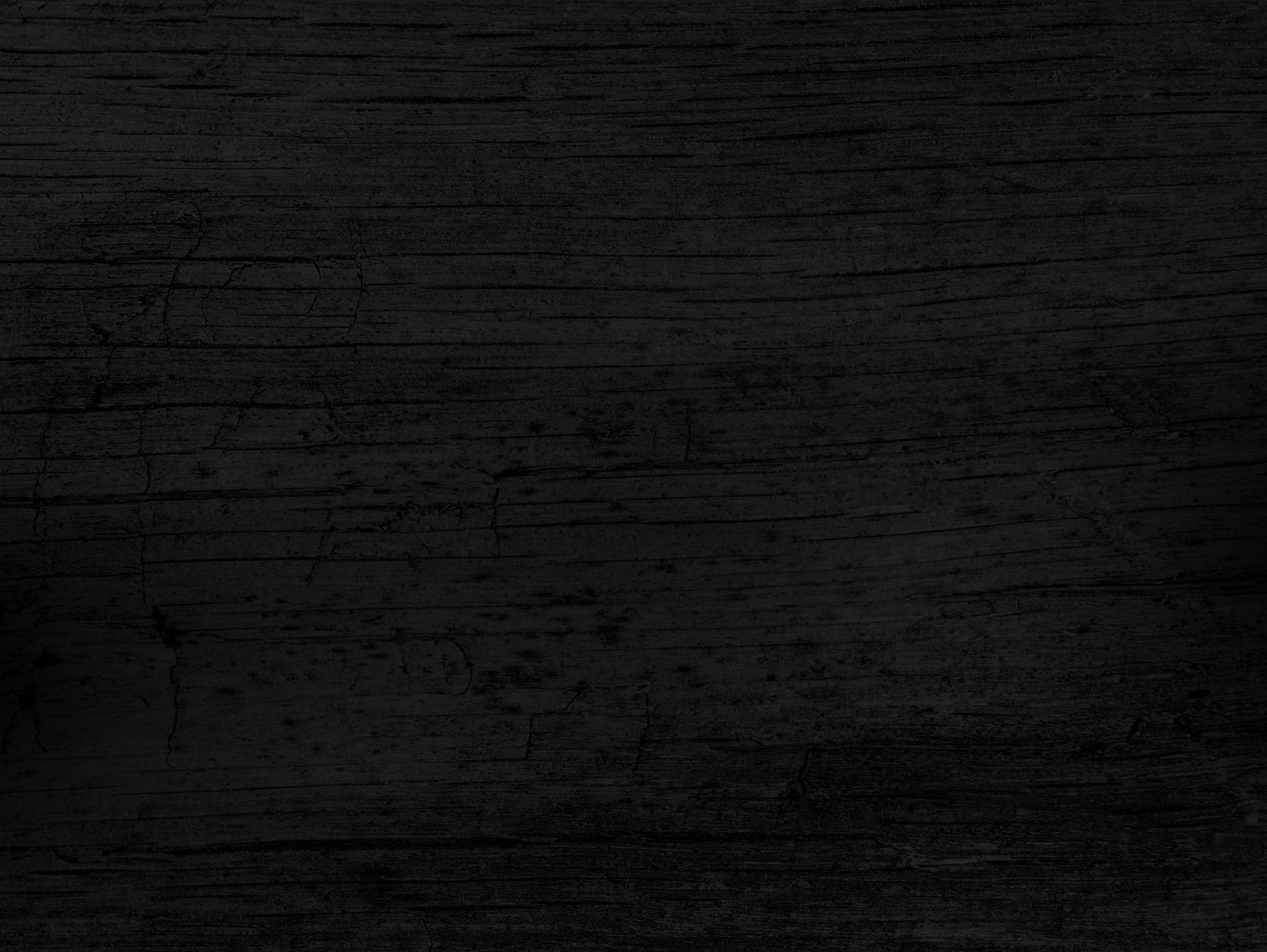 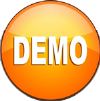 Introduction
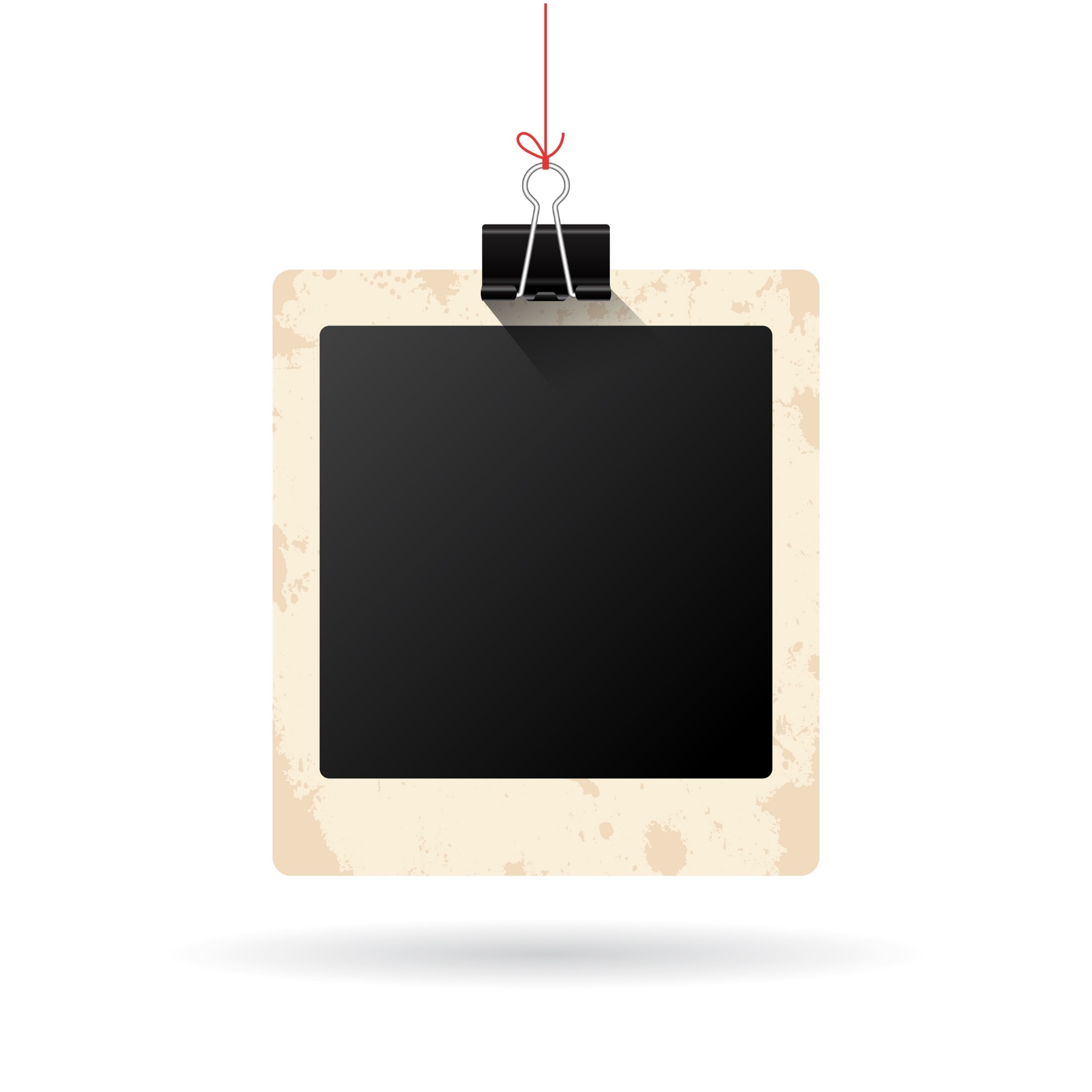 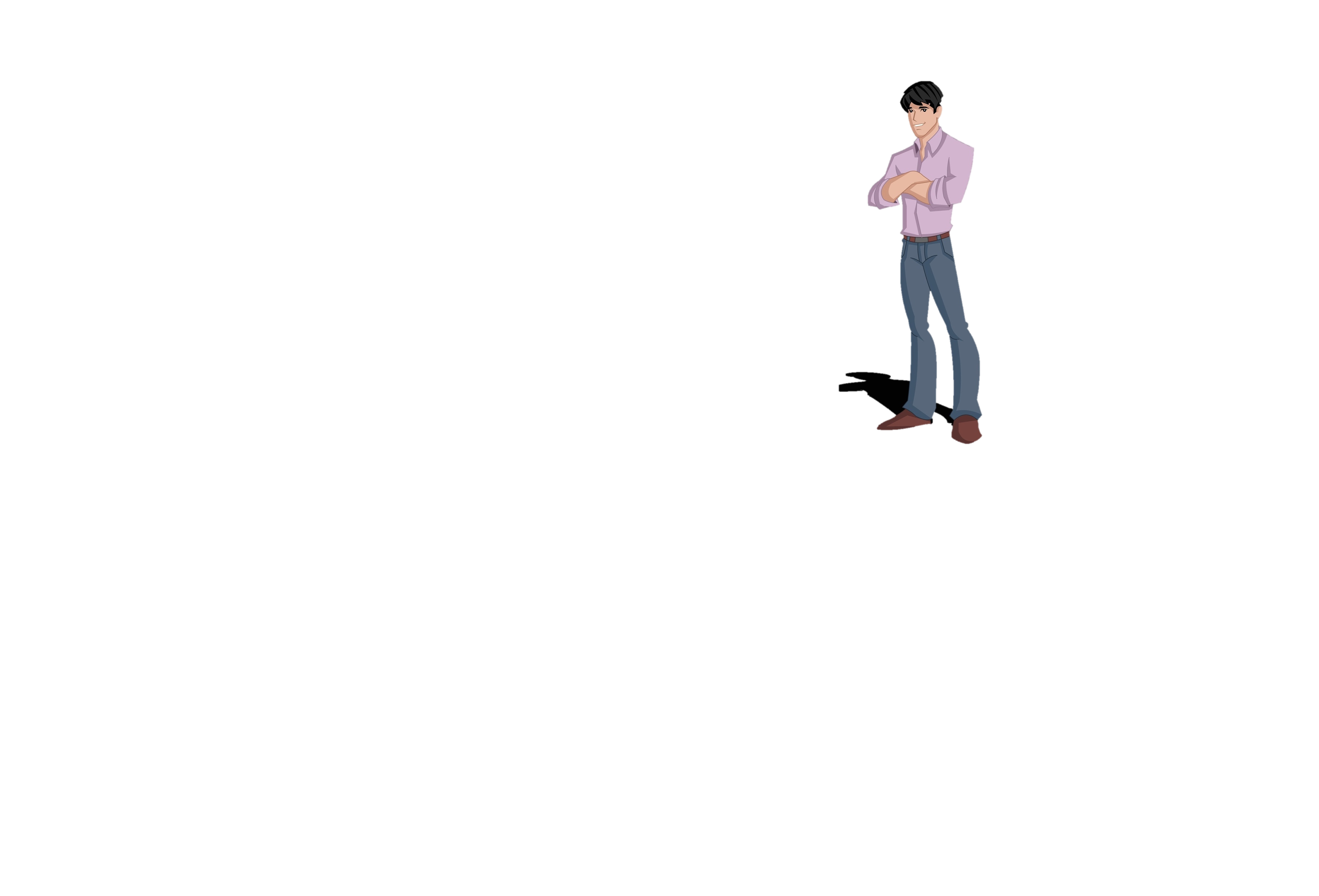 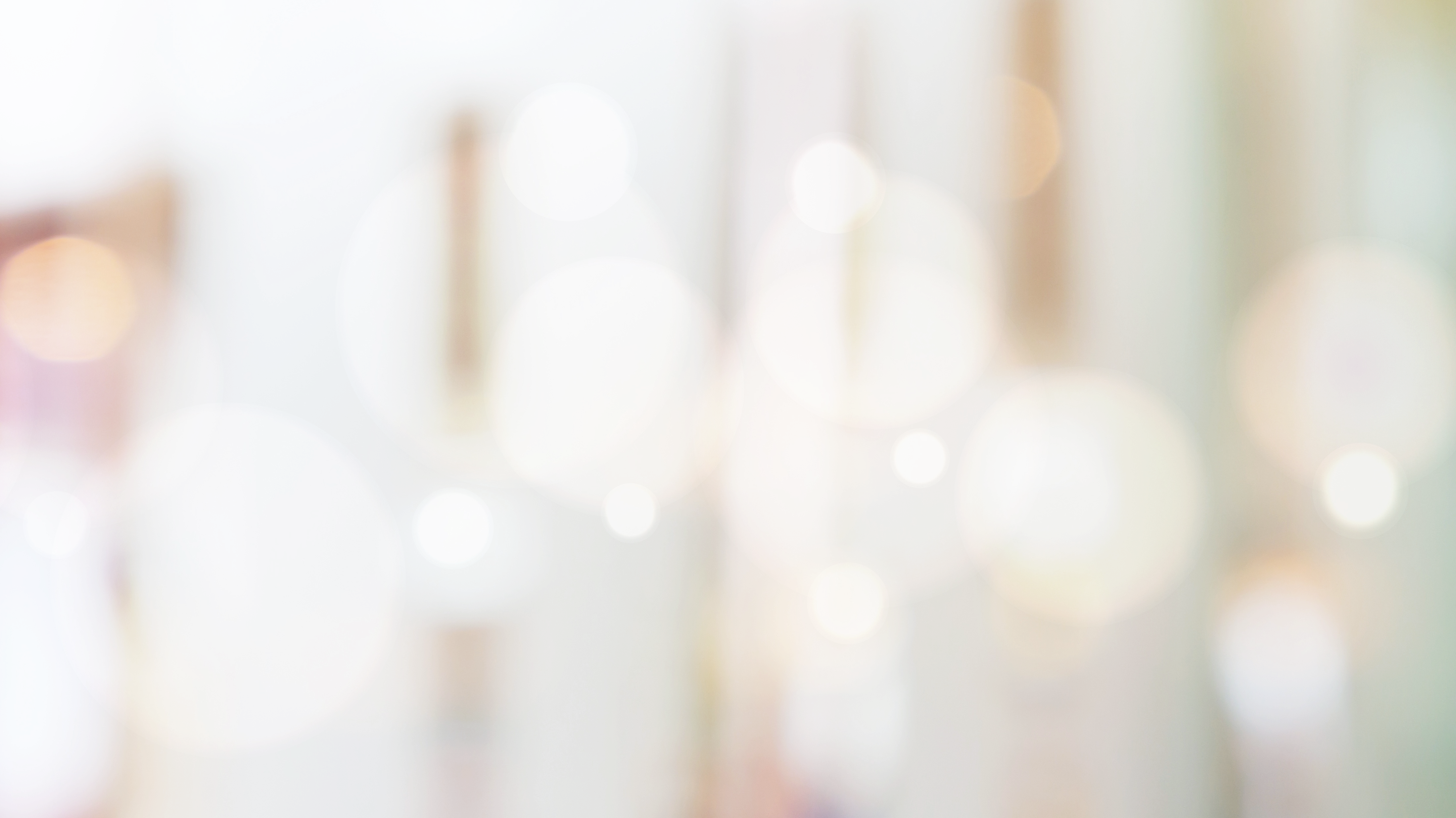 Every project is completed with mediocre quality and just about okay customer satisfaction but never customer delight. 

Hence, as you can understand the individual performance levels affect not only the employee but also the team as well as            the organization            as a whole.
Shane Zydus
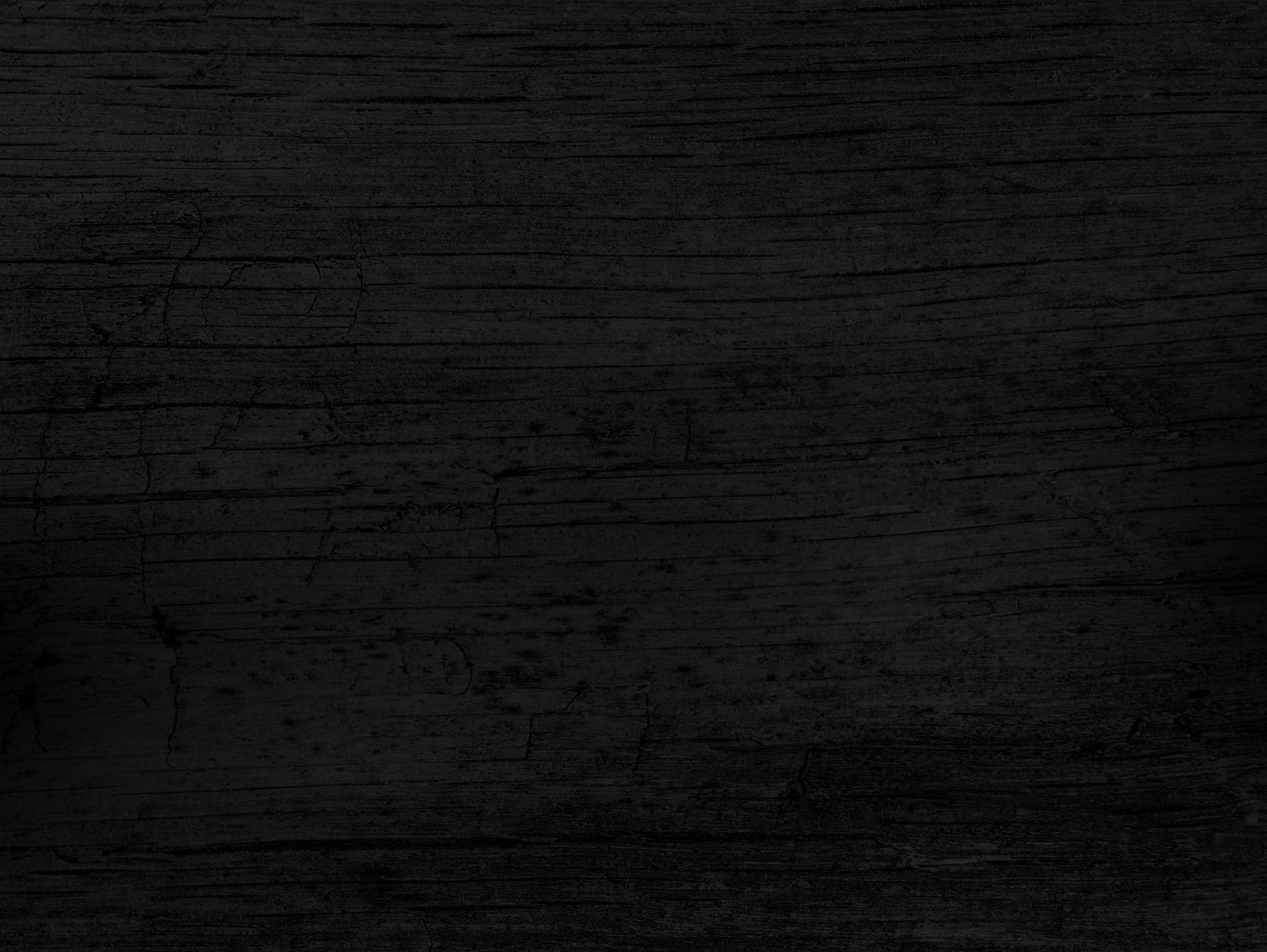 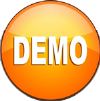 Introduction
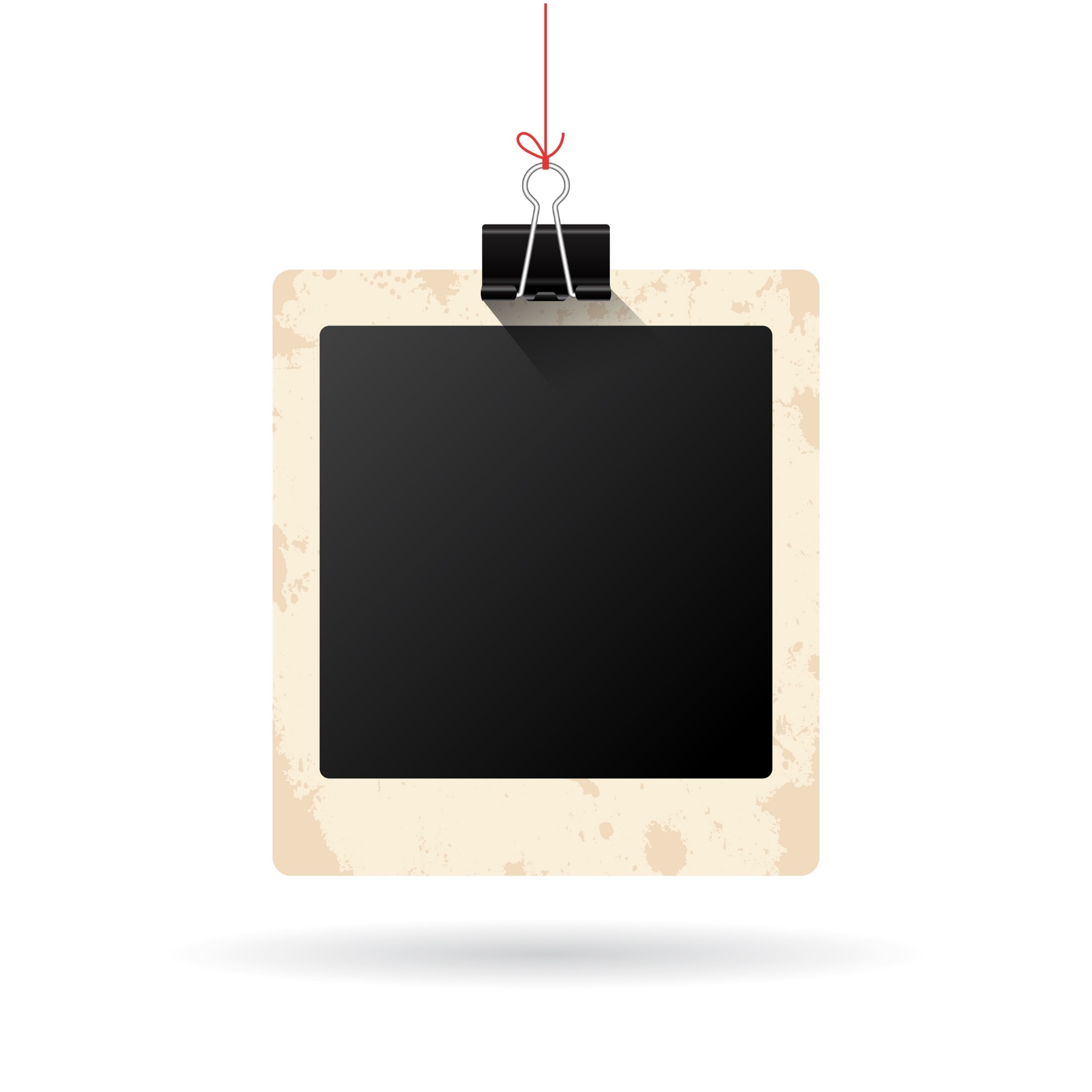 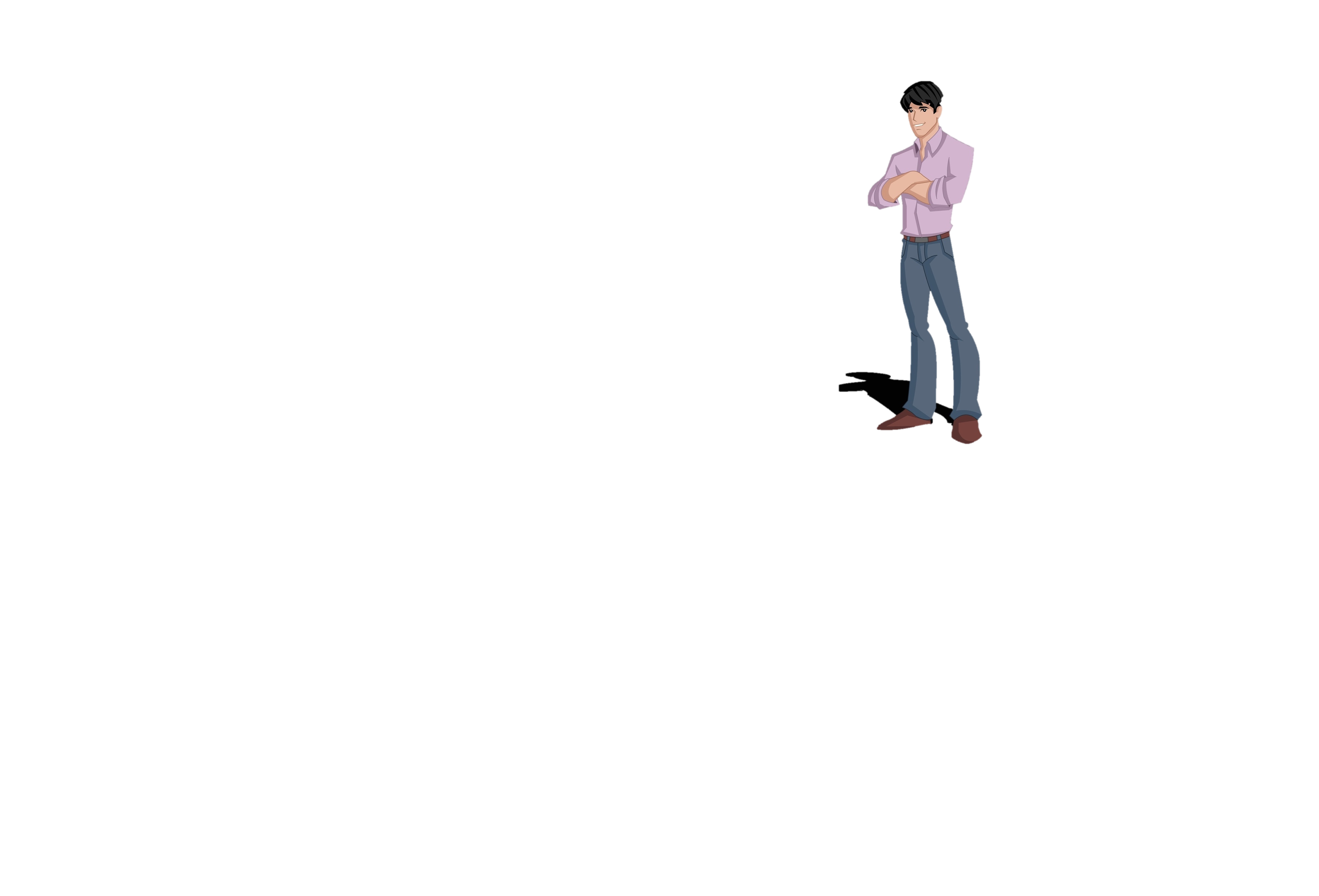 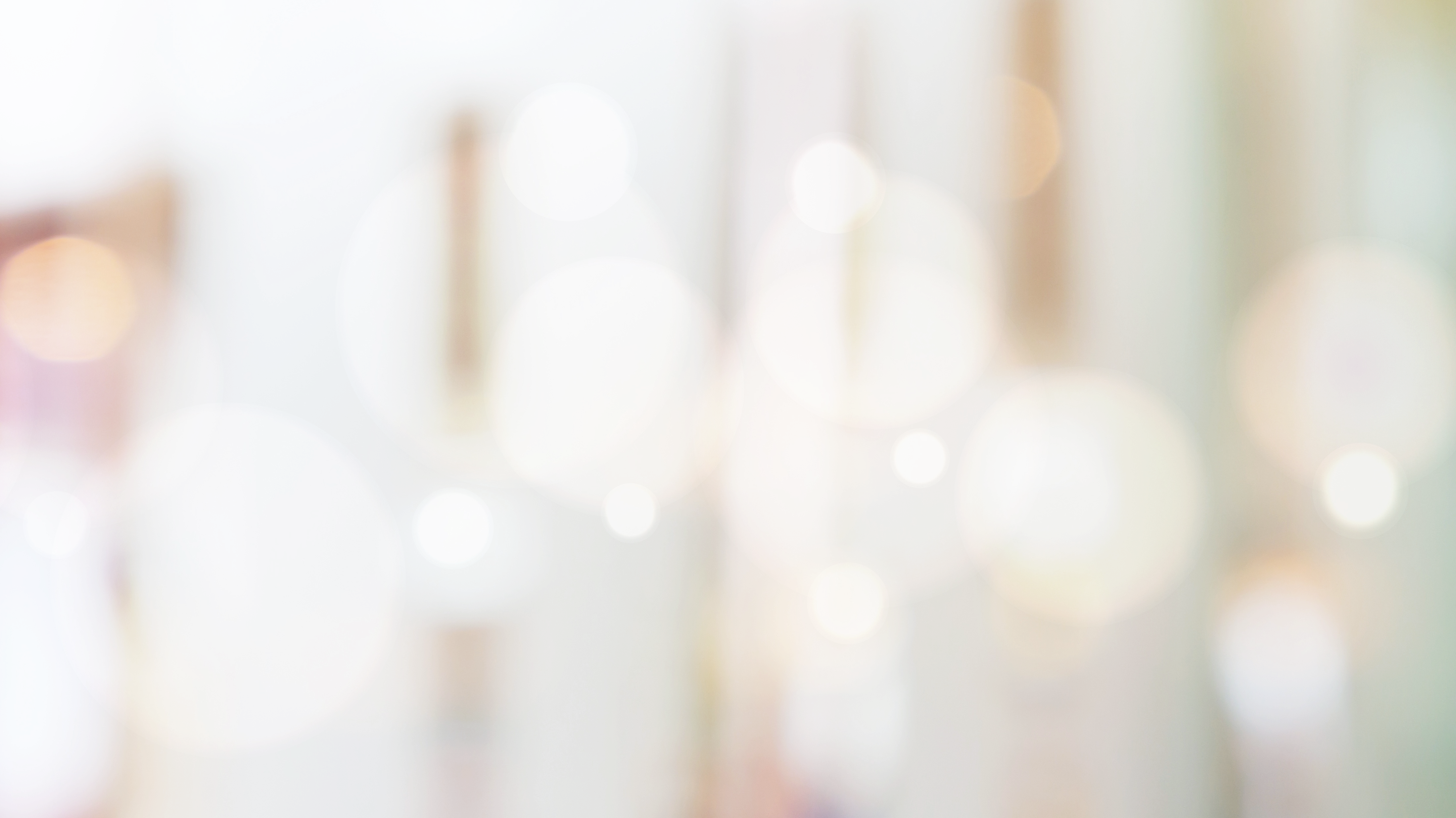 So, it is crucial that an employee as well as his Manager should strive to improve the employee’s performance levels to its maximum possible capability. Let us learn about ‘Improving Employee Performance’ in detail.
Shane Zydus
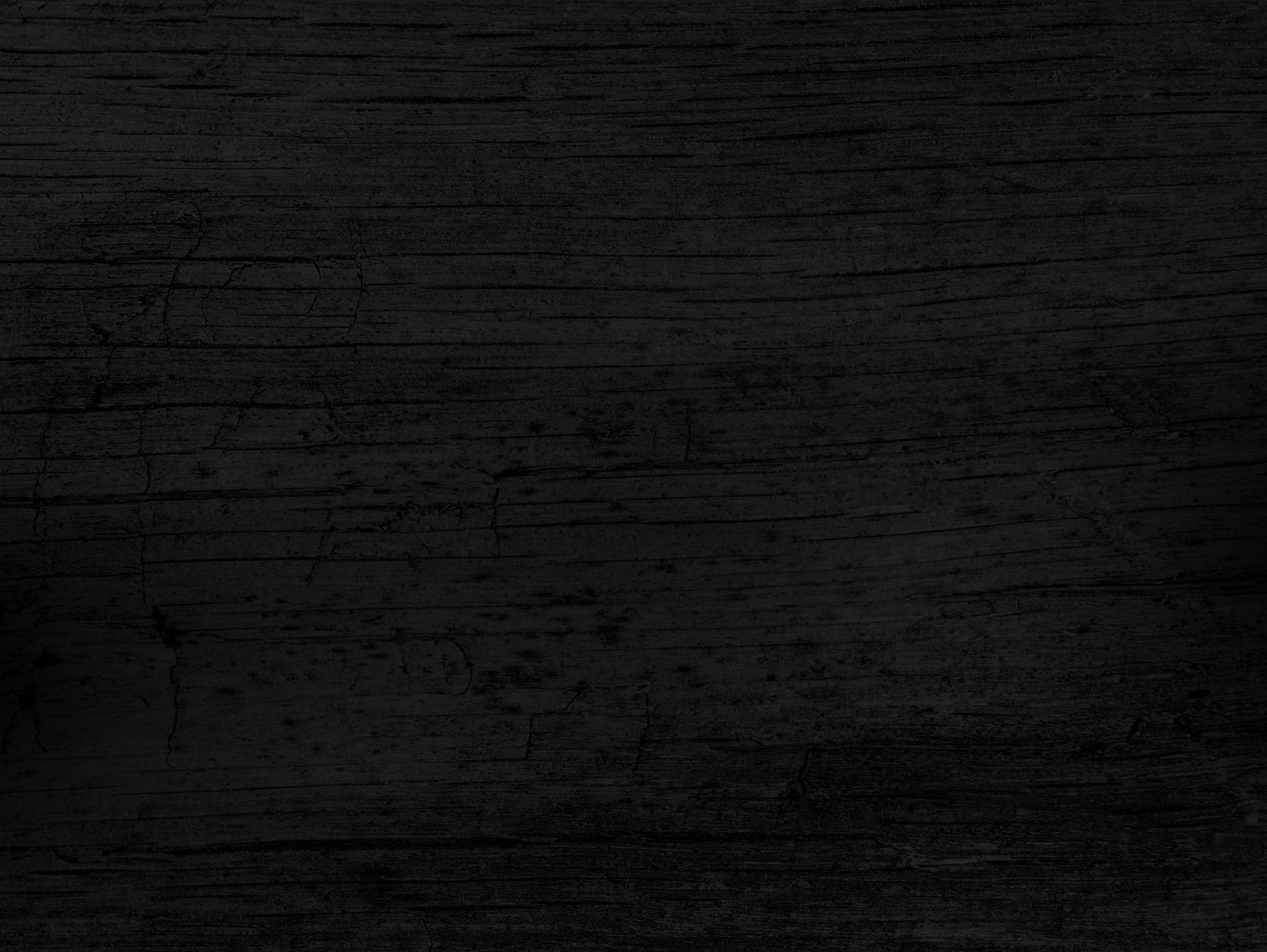 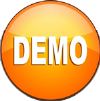 Objectives
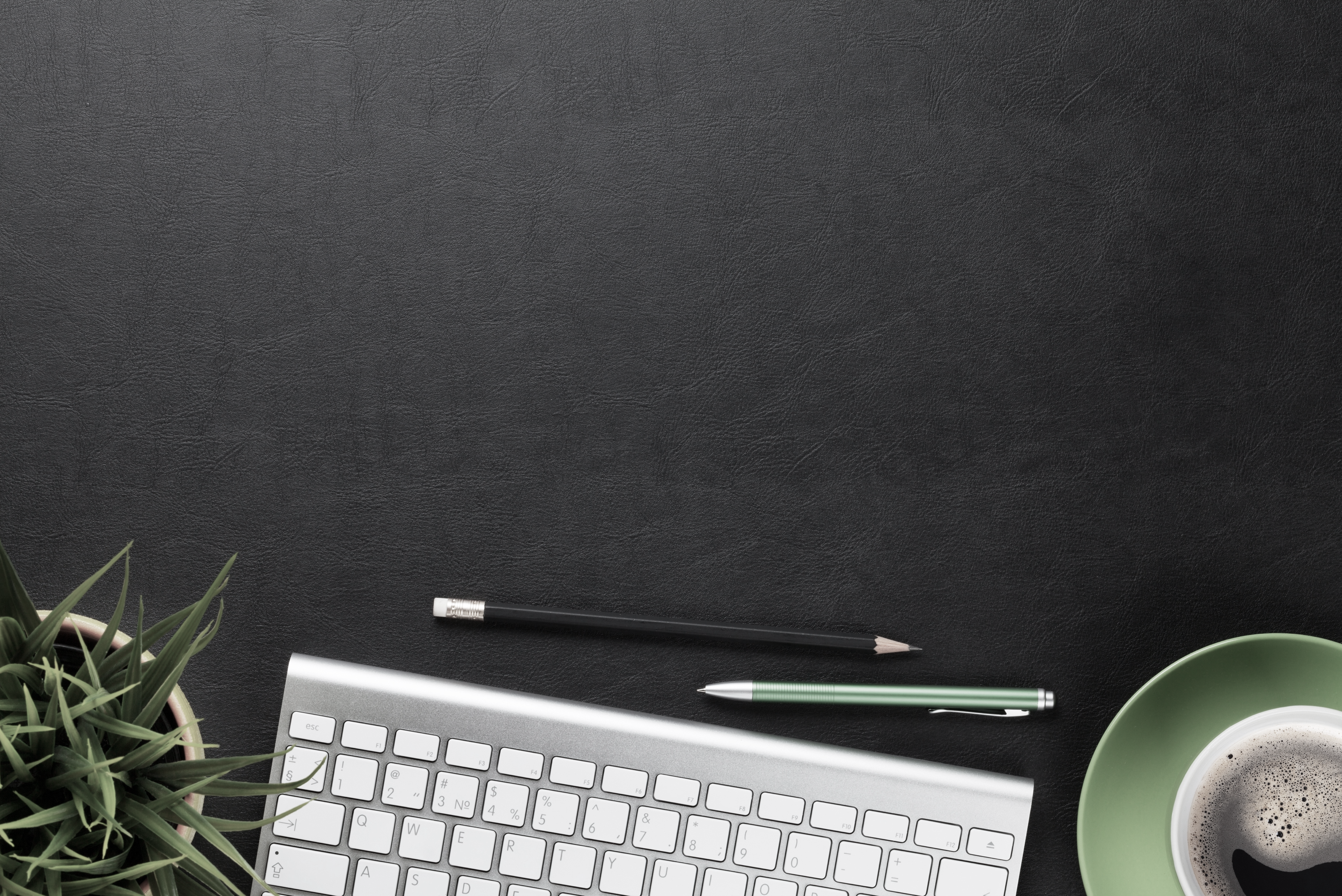 Explain the Importance of Employee Performance
Explain Relevance of Knowledge, Skills, & Abilities
List the Reasons of Poor Employee Performance
Explain Considerations for Performance Objectives
Explain the Types of Performance Objectives
Describe Possible Performance Measures
Describe How to Measure Employee Performance
List the Traits Affecting Employee Performance
Explain the Tools for Gathering Performance Feedback
Explain Questions to Improve Employee Performance
Explain the Strategies for Improving Employee Performance
Describe the Types of Competencies Affecting Performance
Describe Competency Systems Driving Performance
Explain How to Use Training for Improving Performance
Explain Performance Improvement Plans/Programs (PIPs)
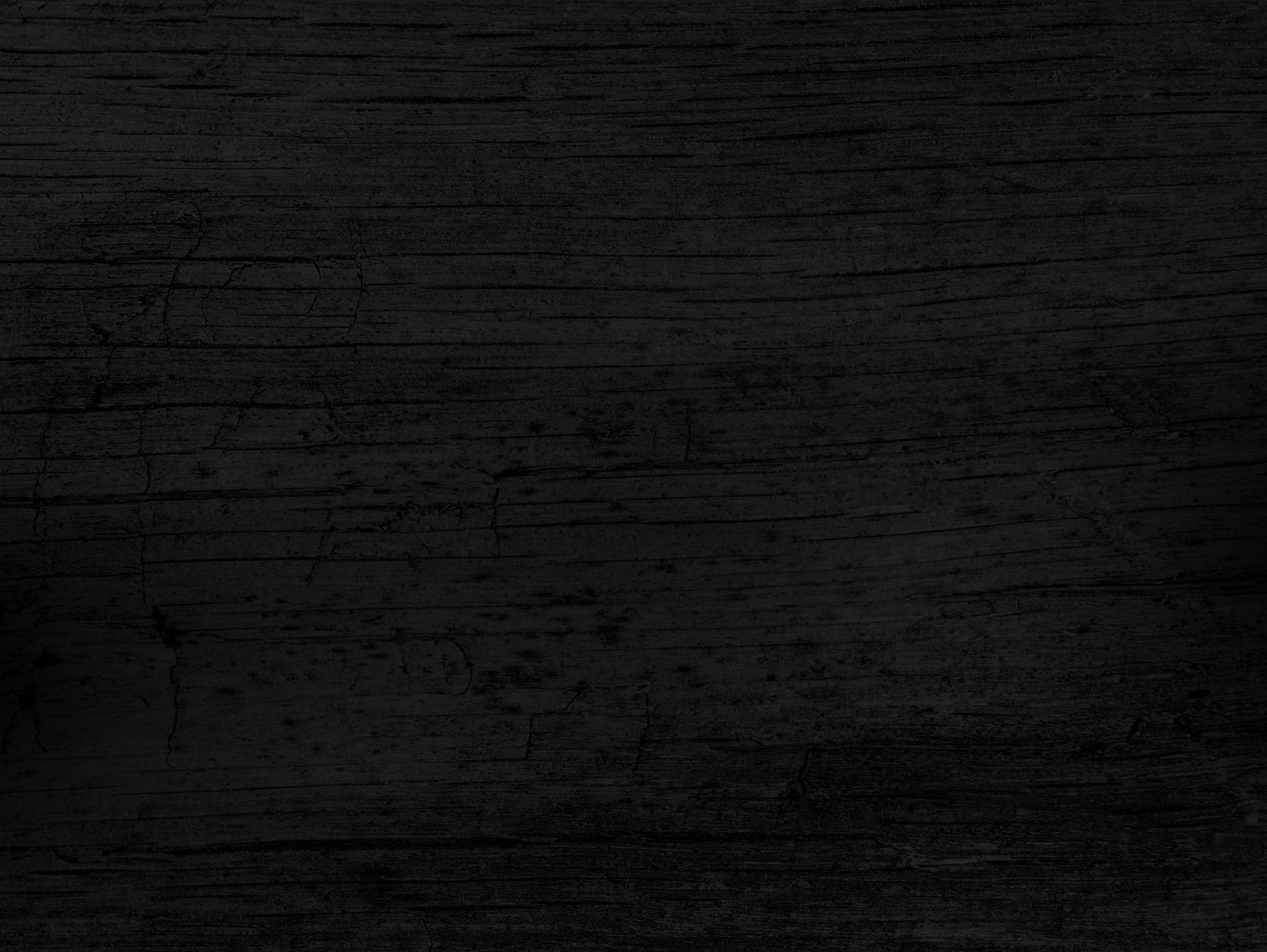 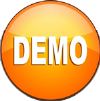 Reasons of Poor Employee Performance
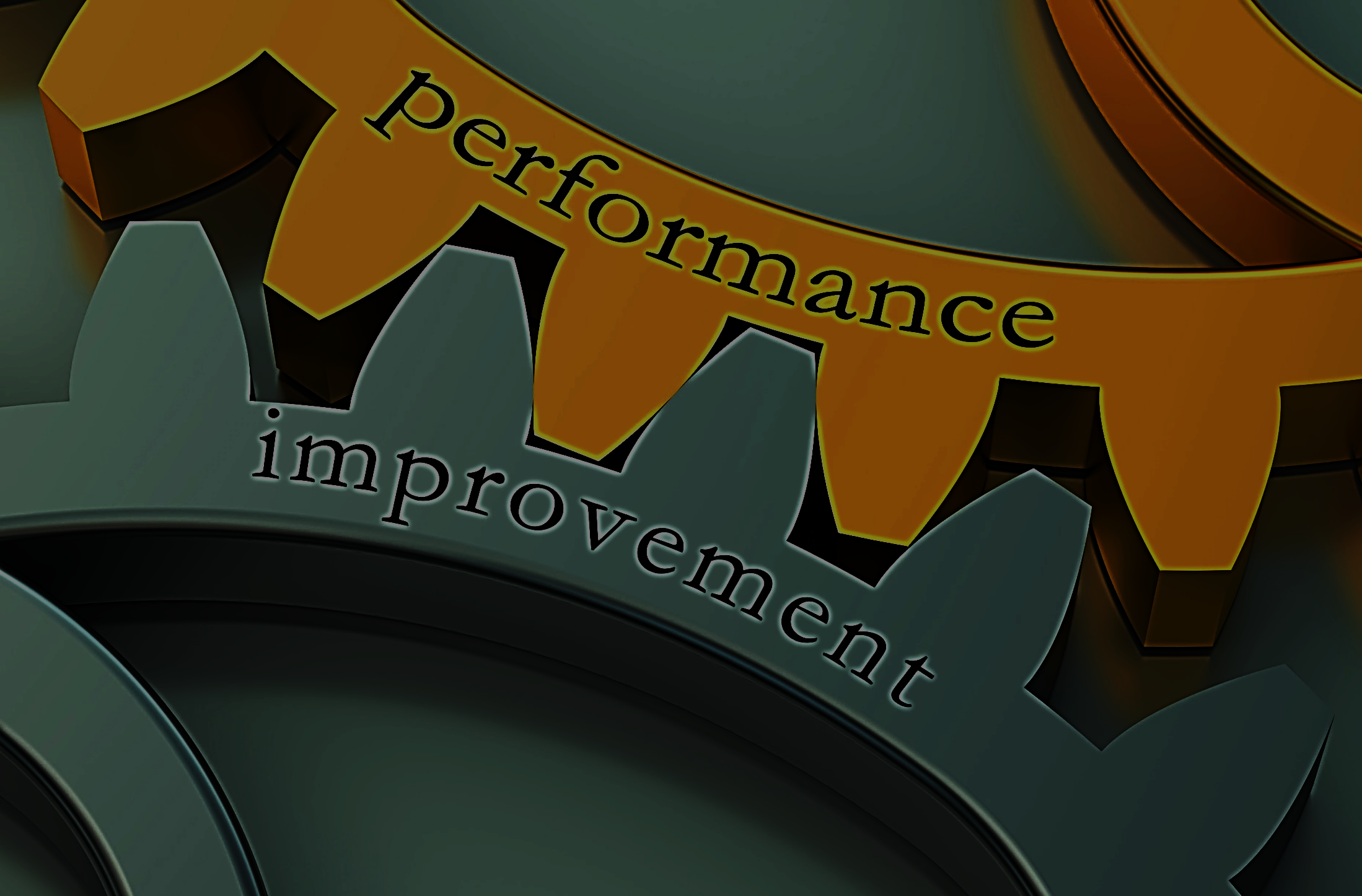 Unfamiliarity with equipment or process
Personal problems
Substance abuse
Lack of time
Lack of skills & ability
Poor work ethic
Poor peer relationships
Low motivation
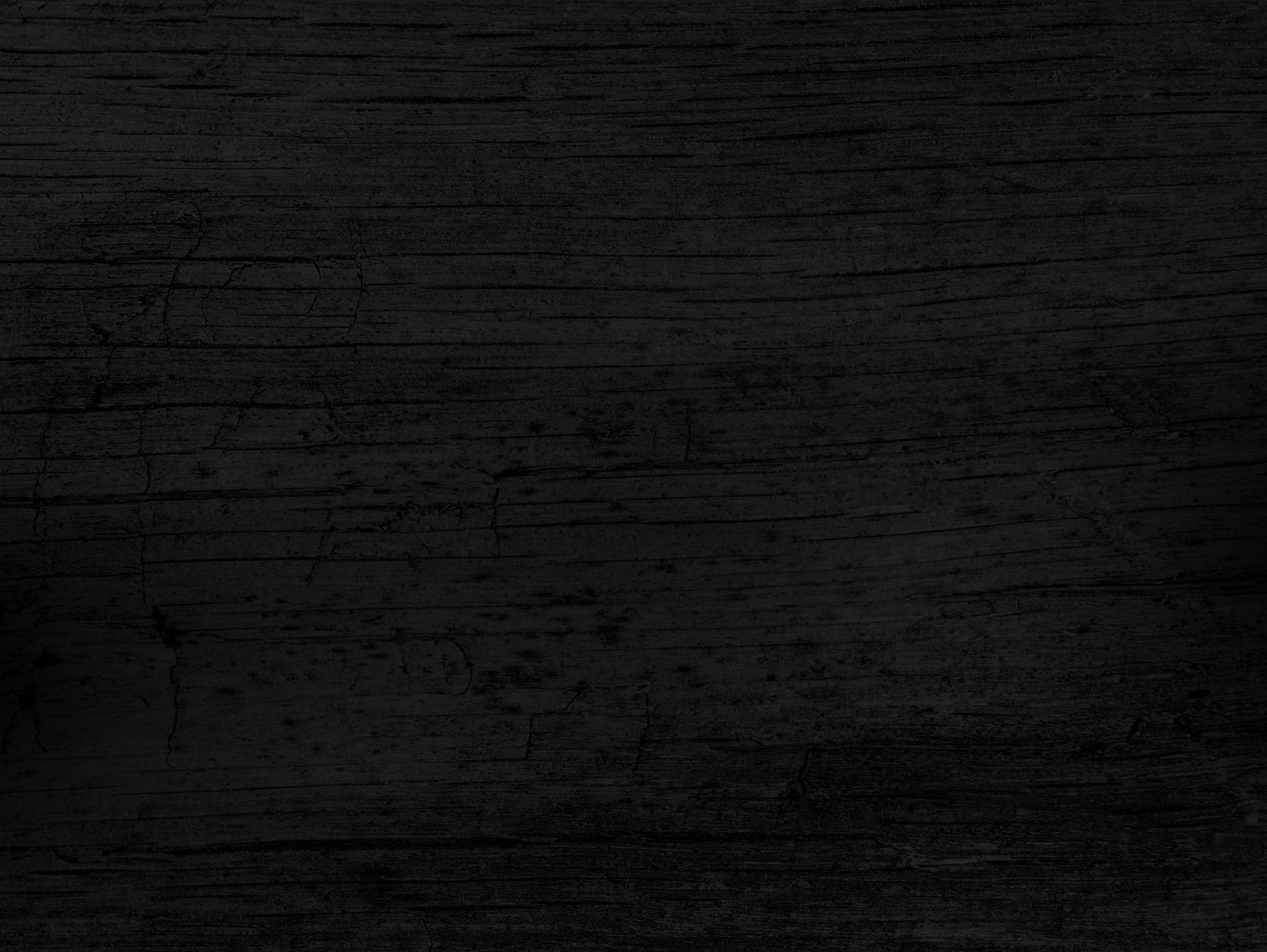 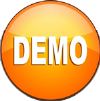 Knowledge
Types of Competencies Affecting Performance
The five types of competencies affecting performance are:
Skill
Motives
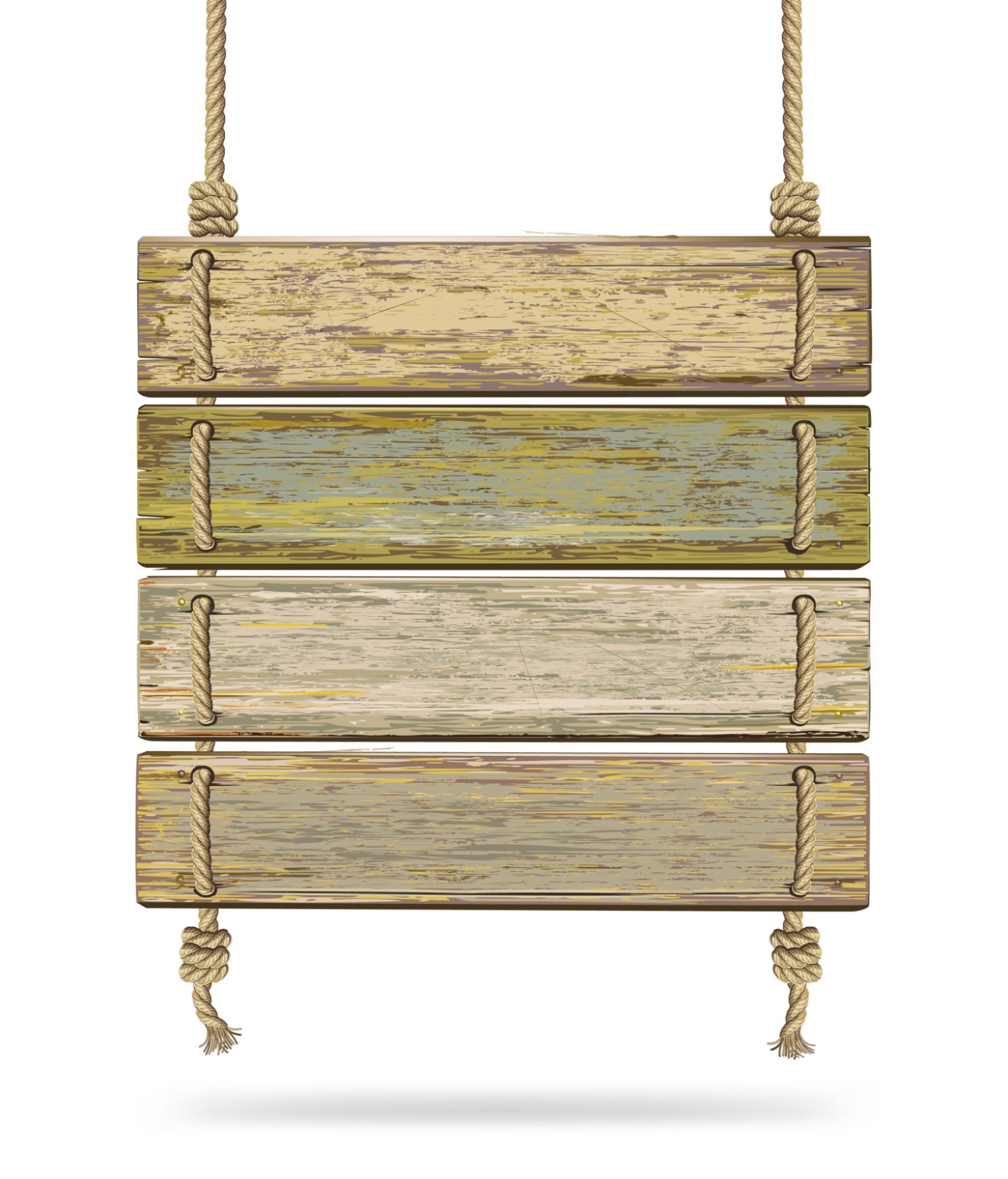 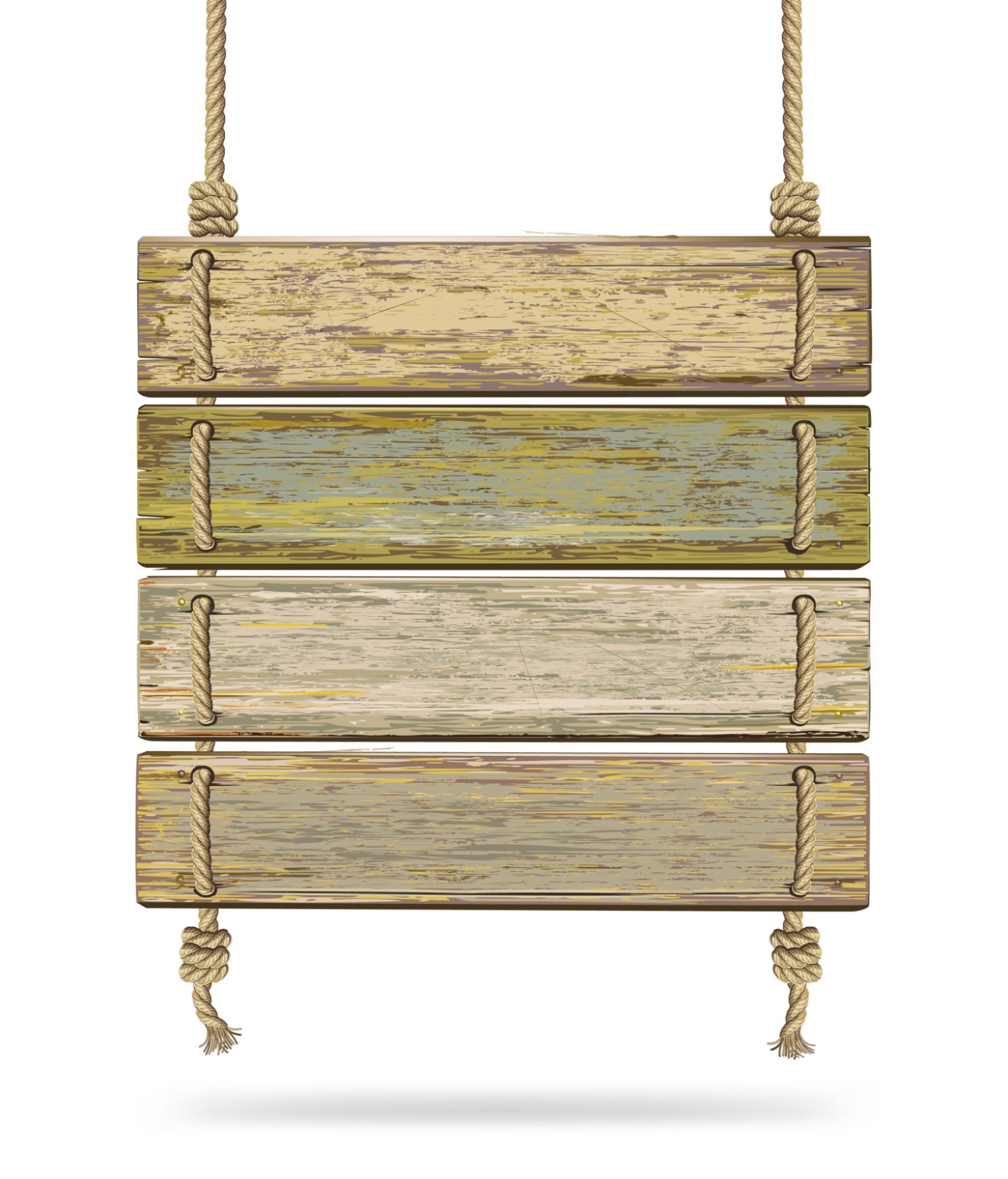 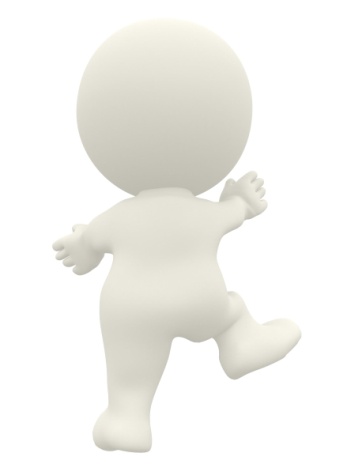 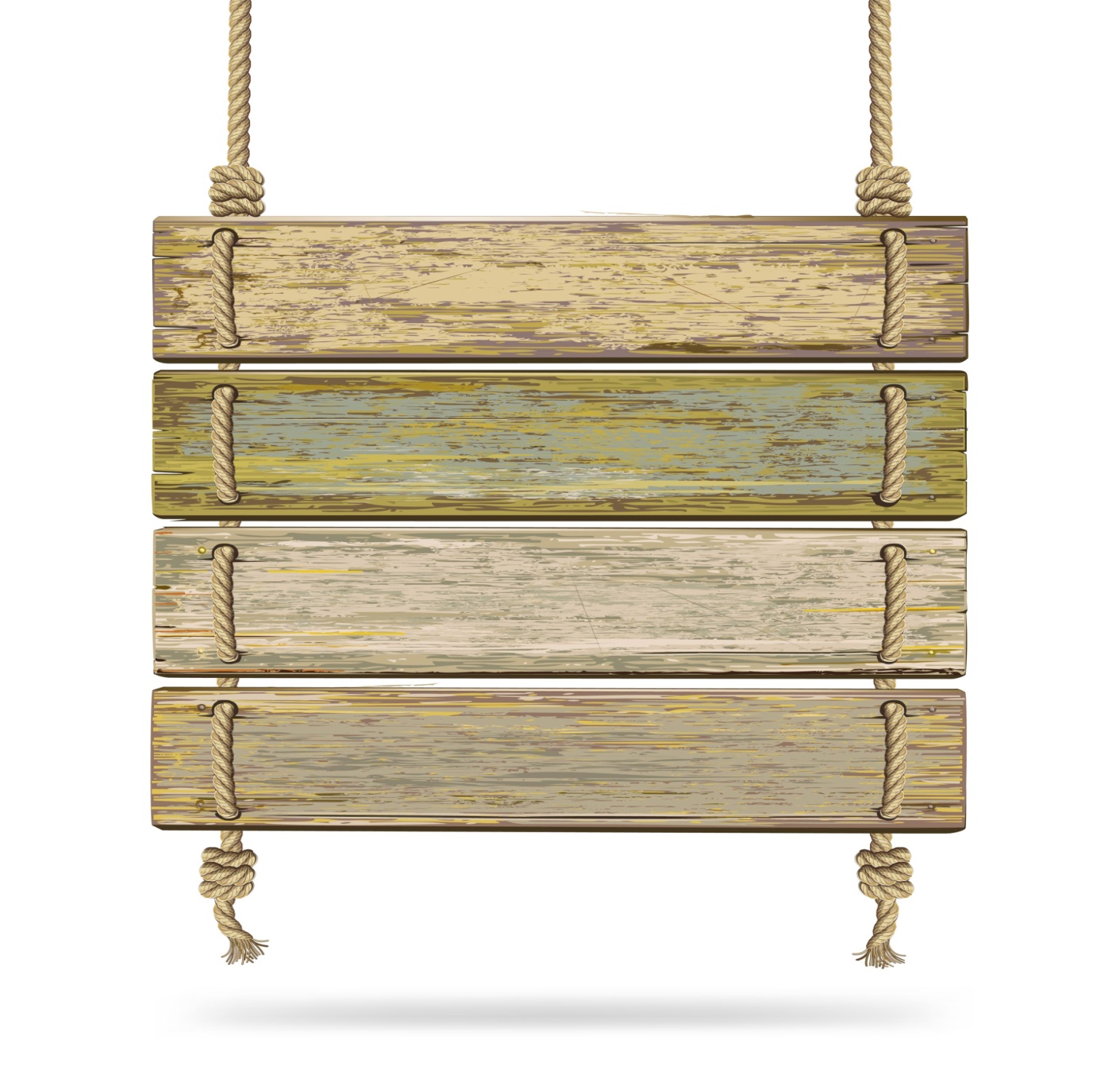 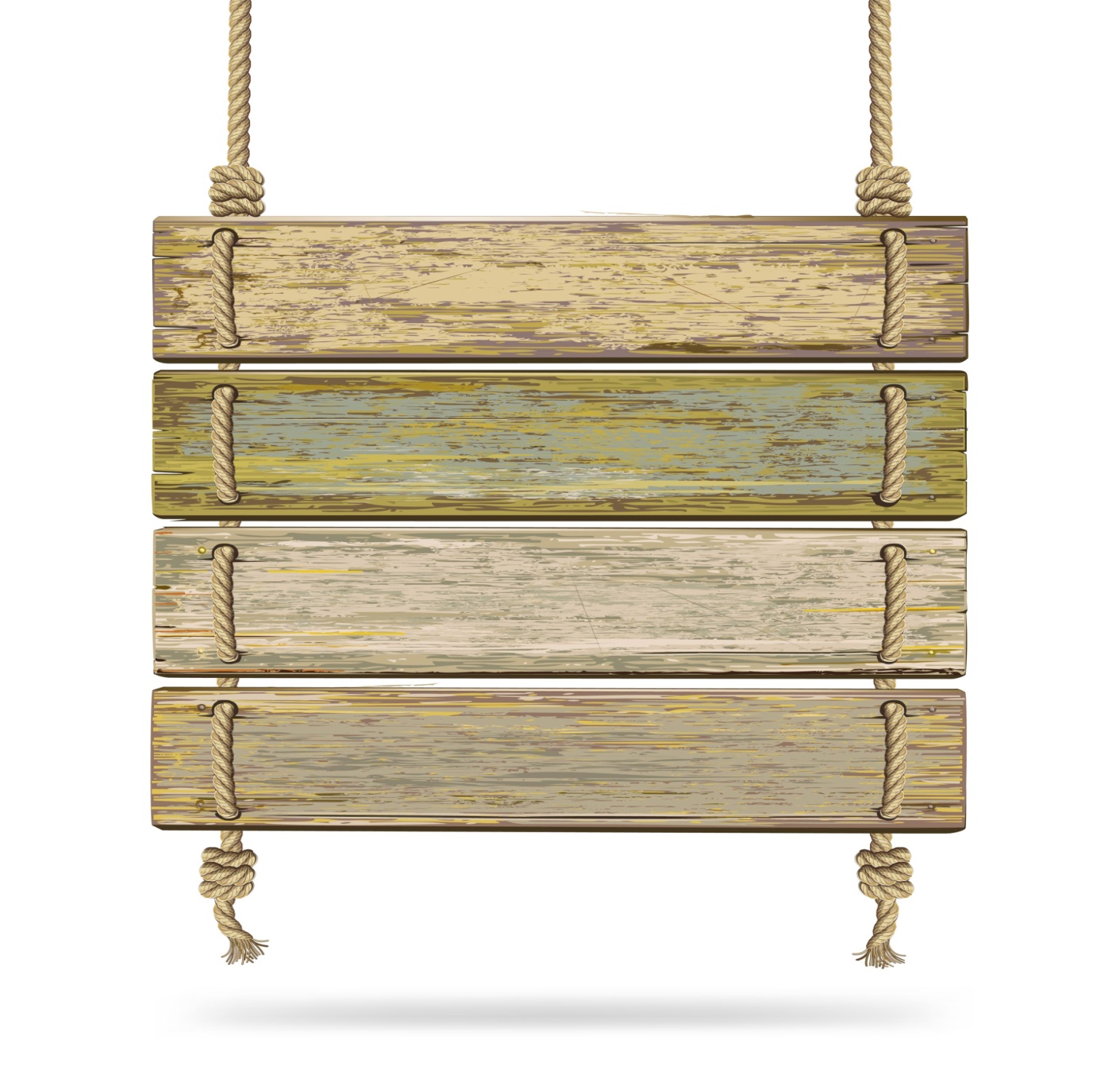 Motives
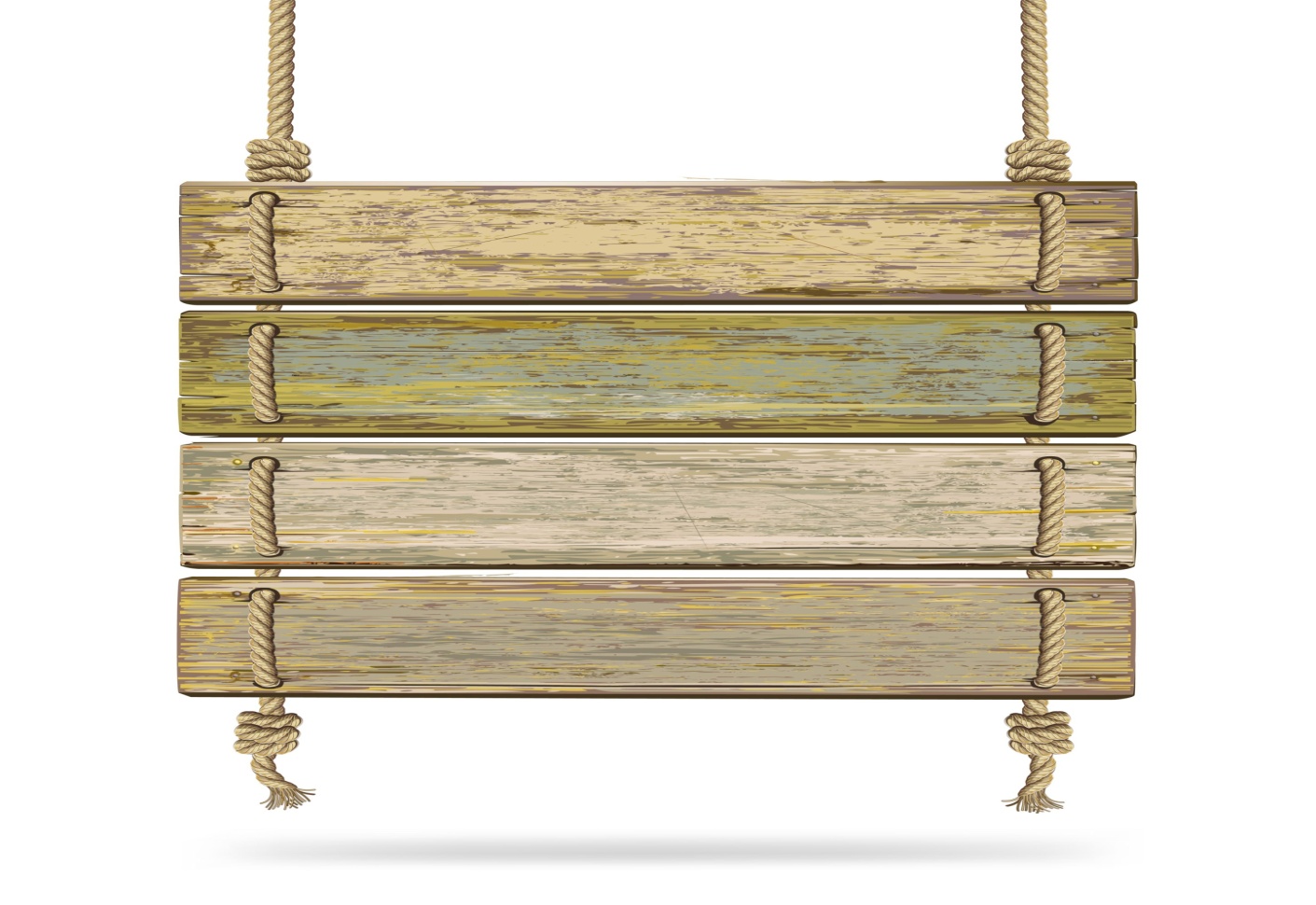 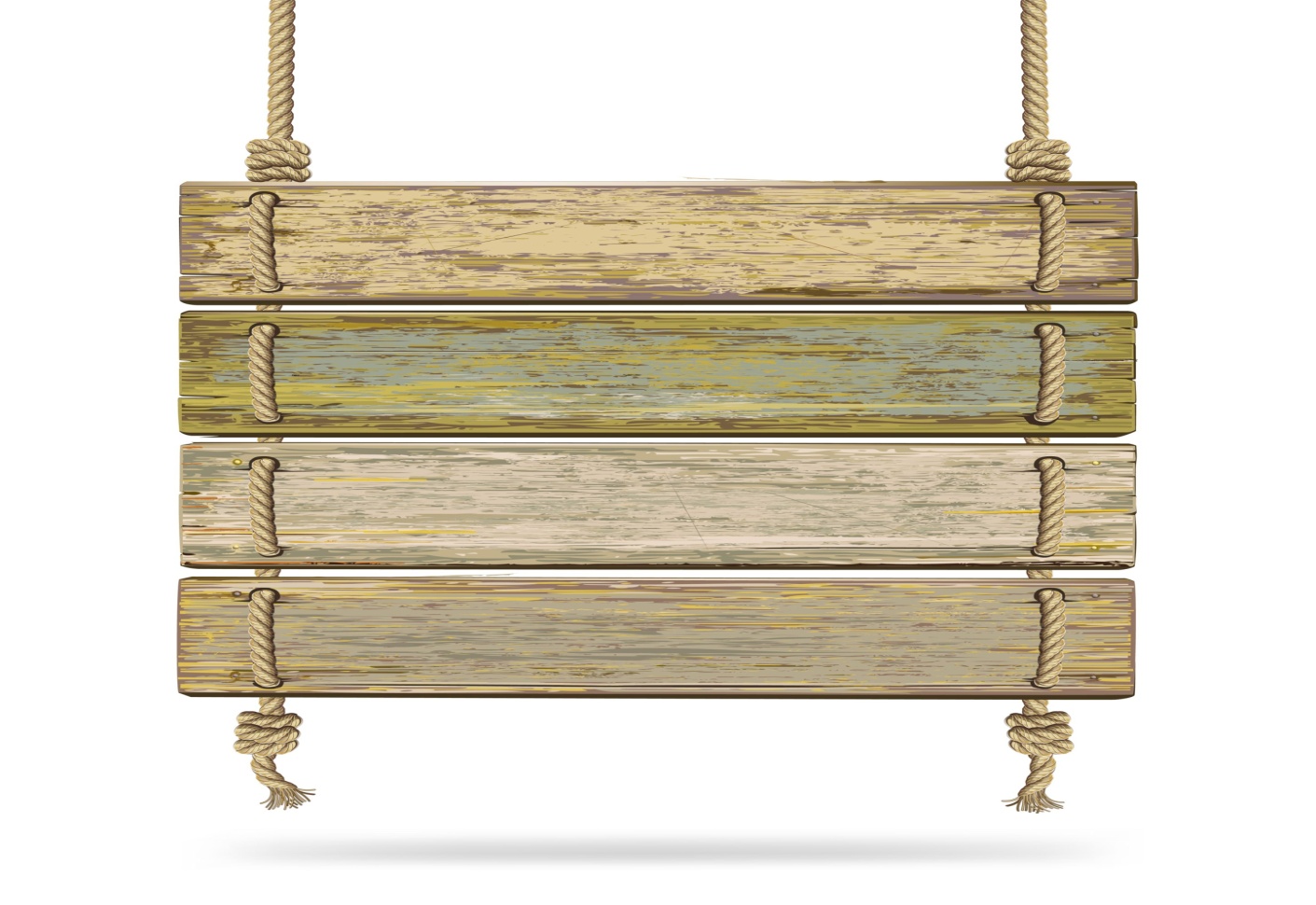 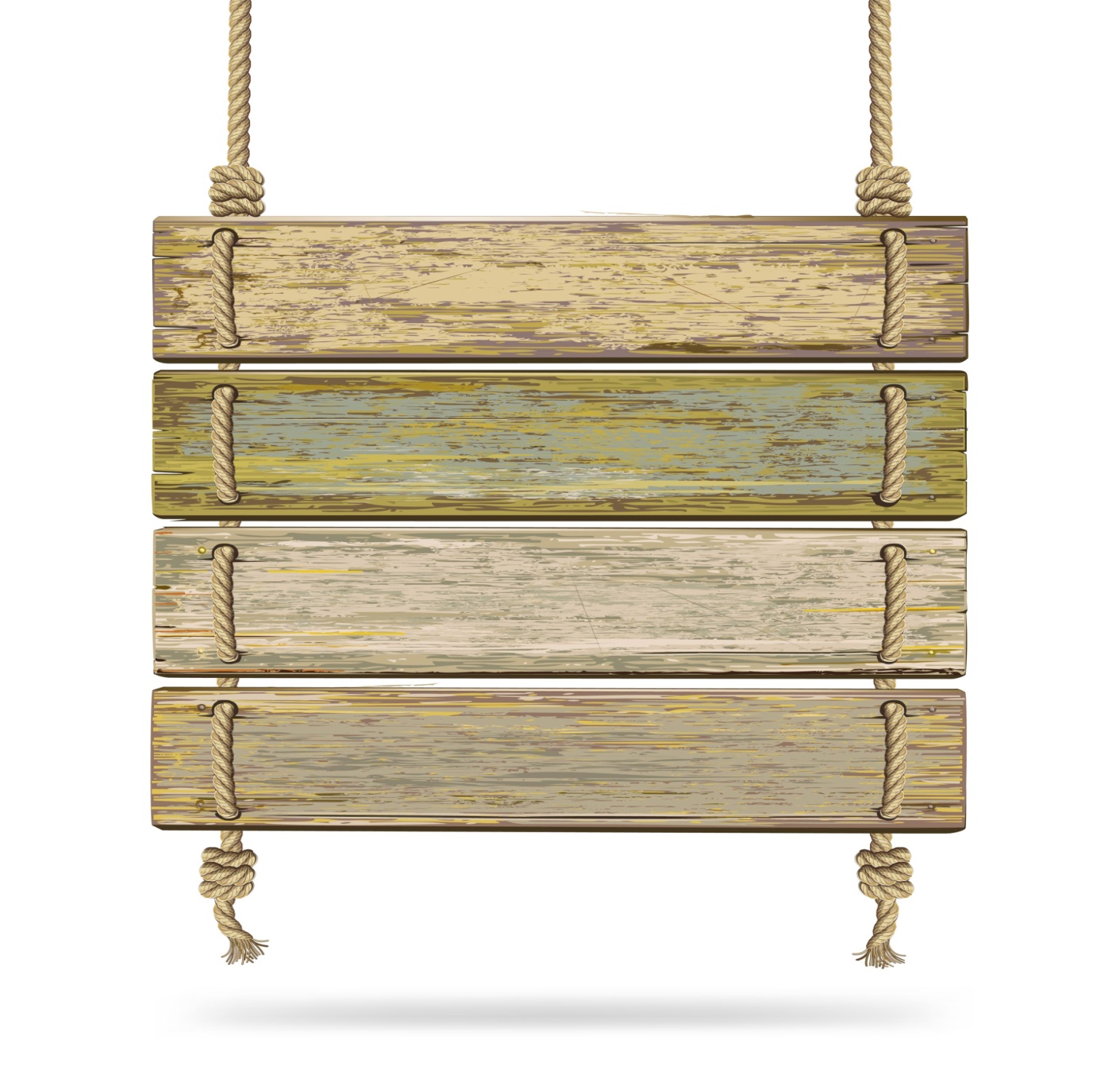 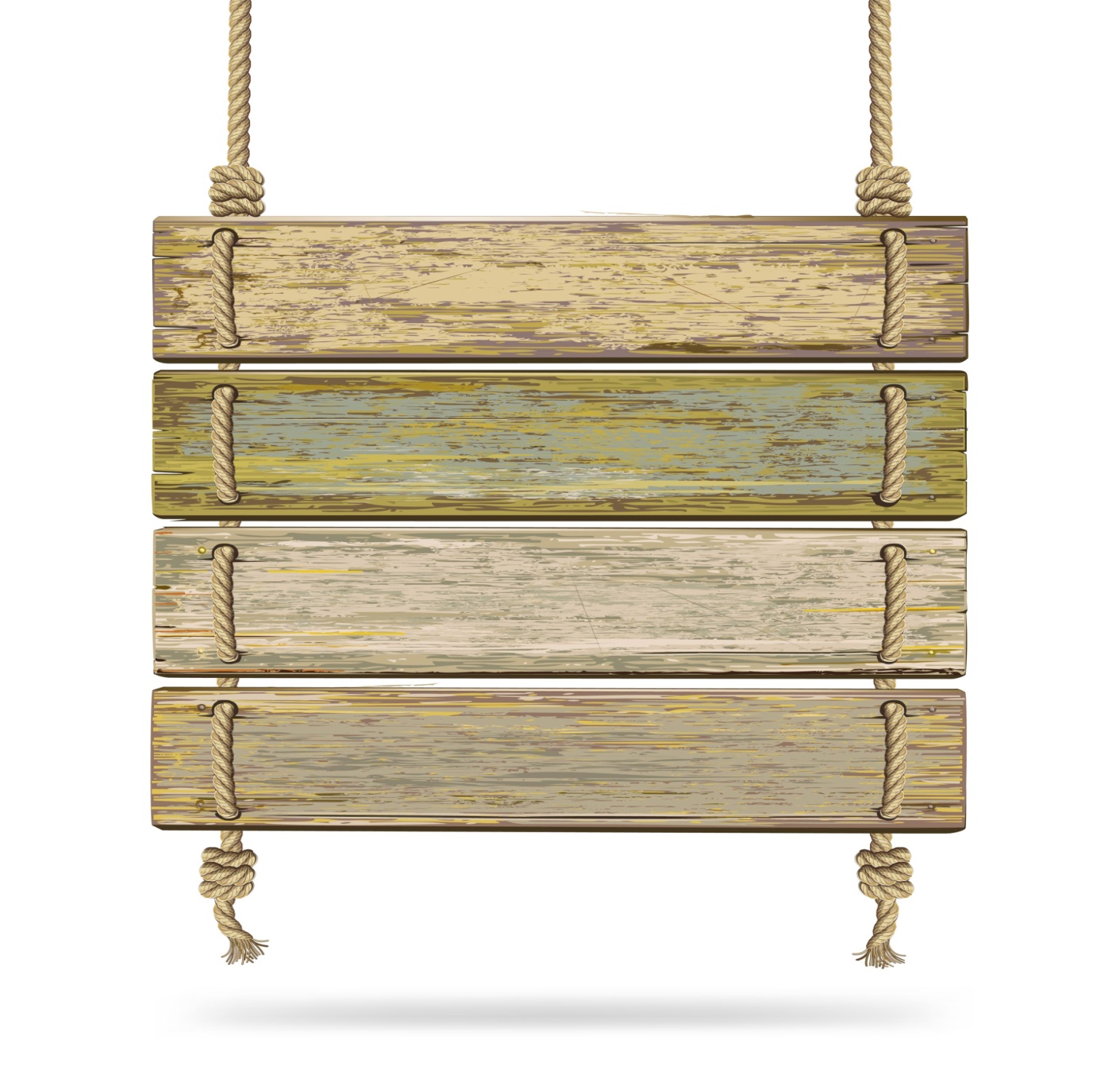 Traits
Motives:
Things about which a person consistently thinks about or wants and that which causes action. 
Motives drive, direct, or select behaviour towards certain actions or goals or away from others.
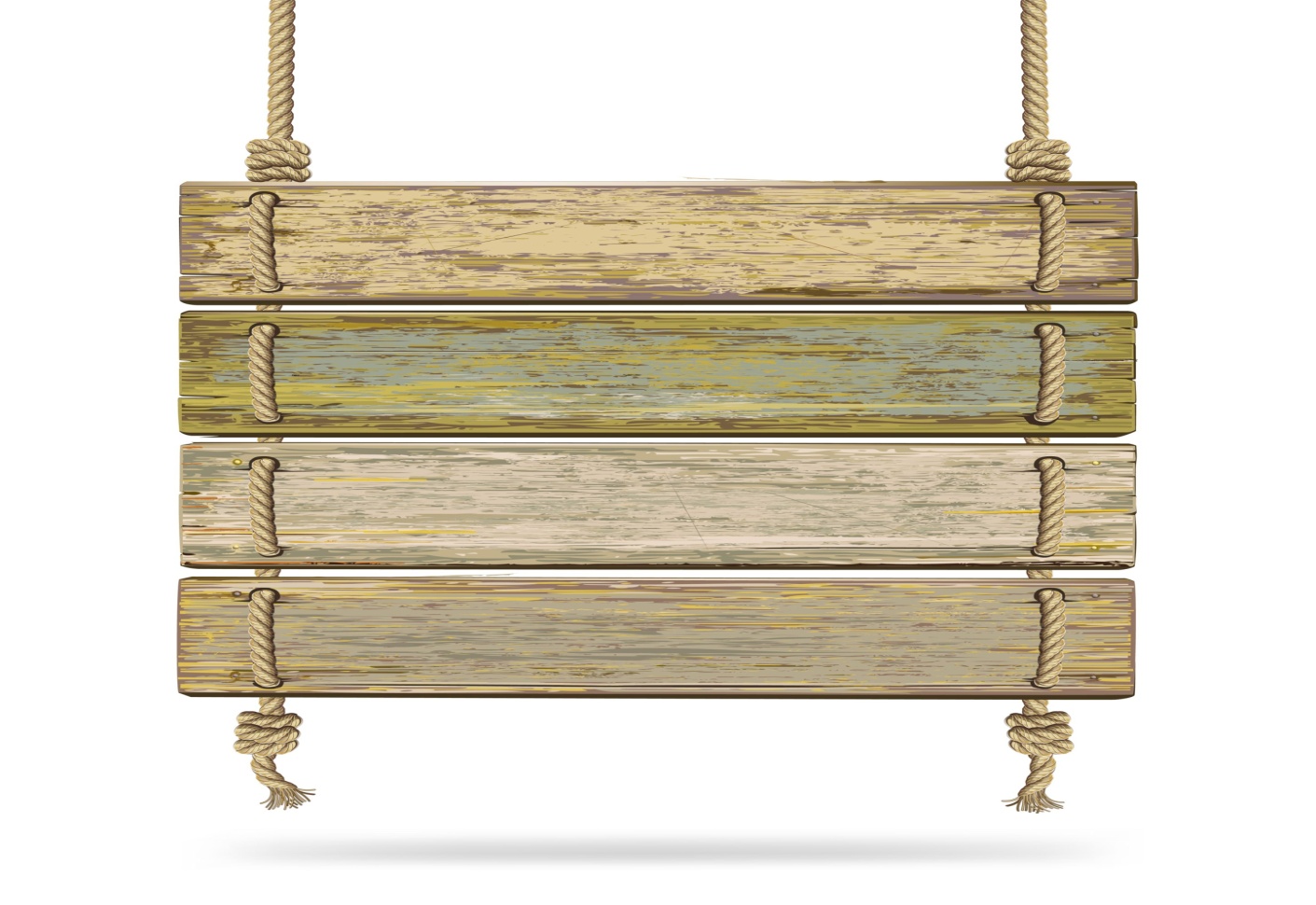 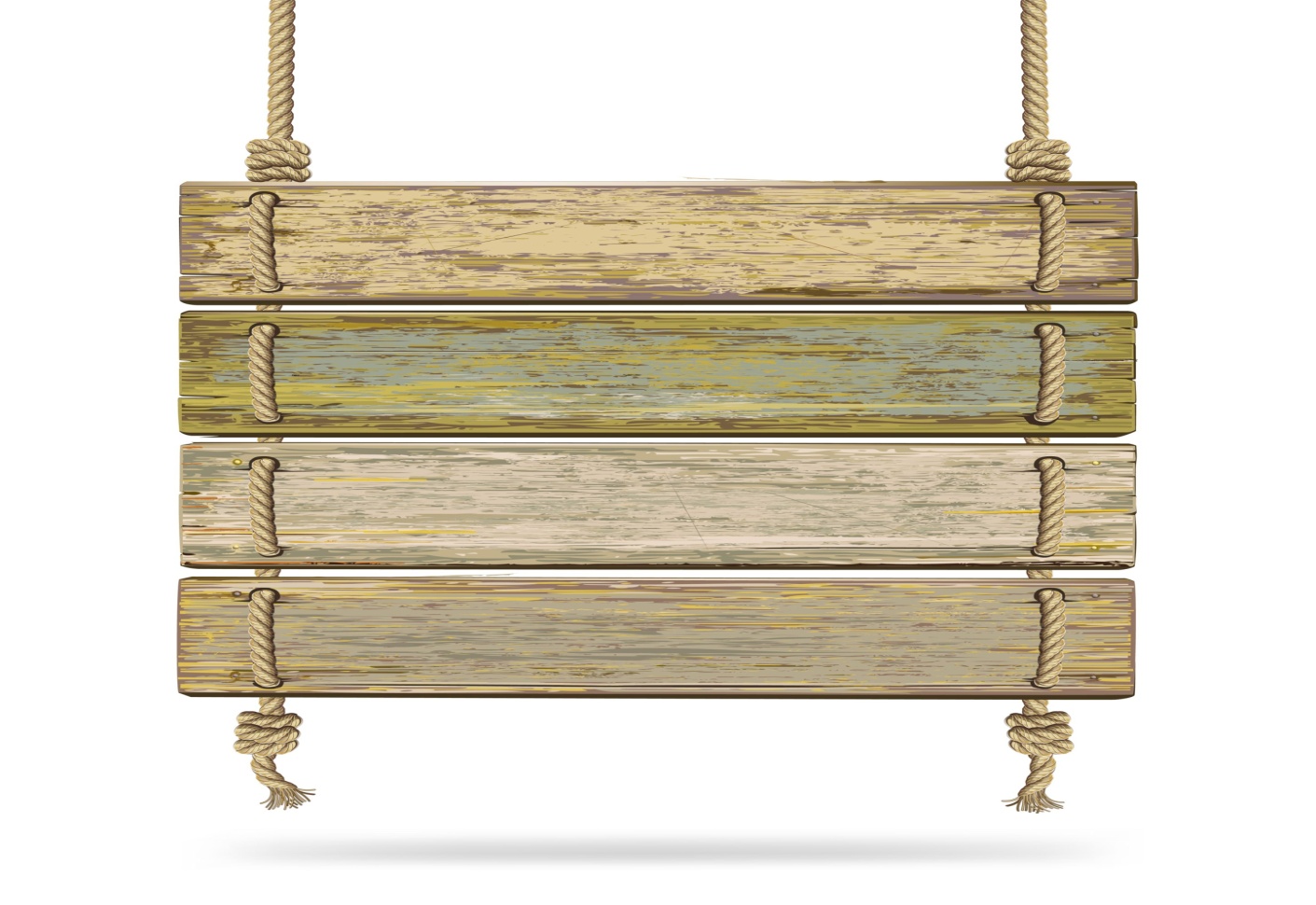 Motives
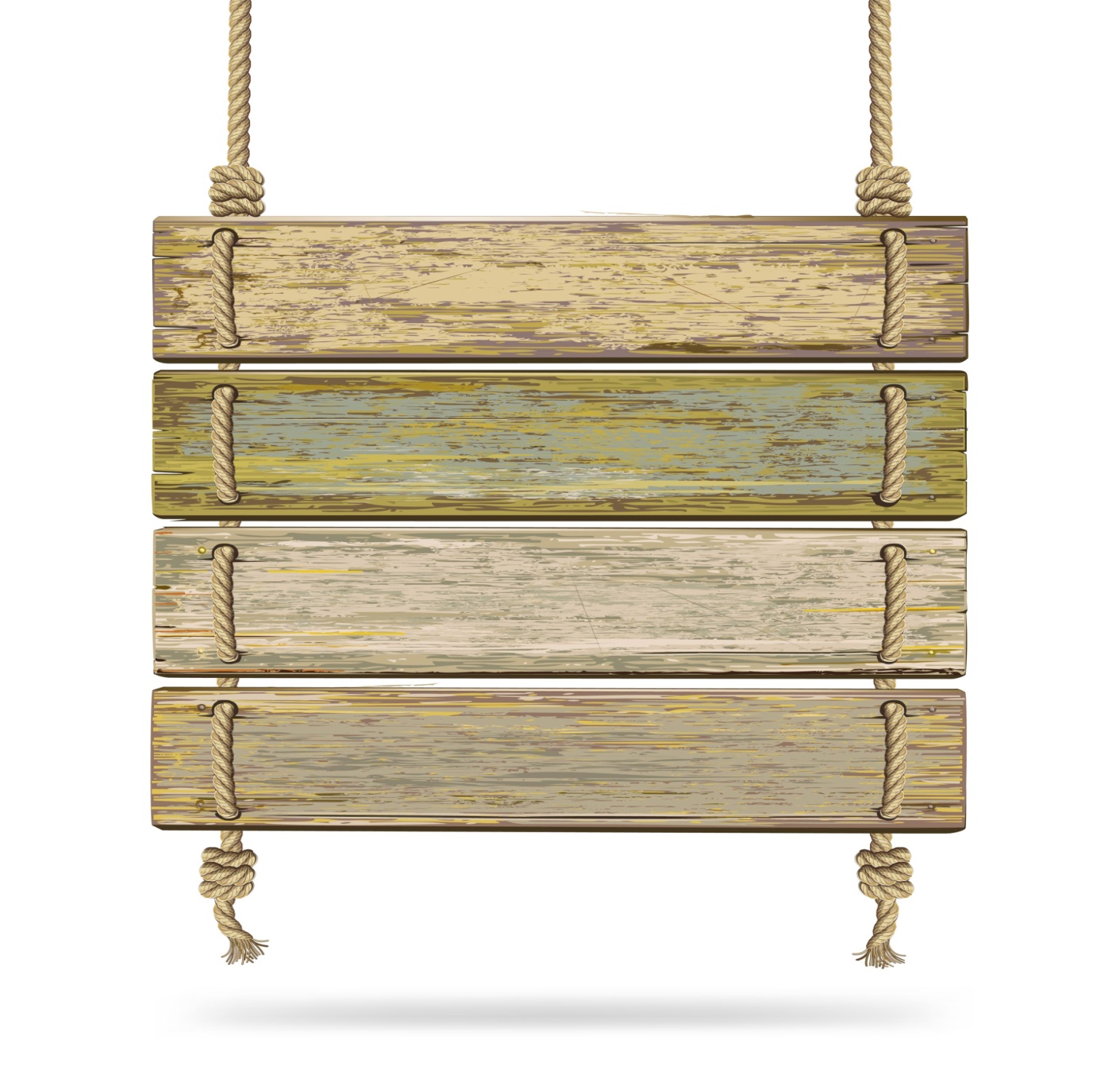 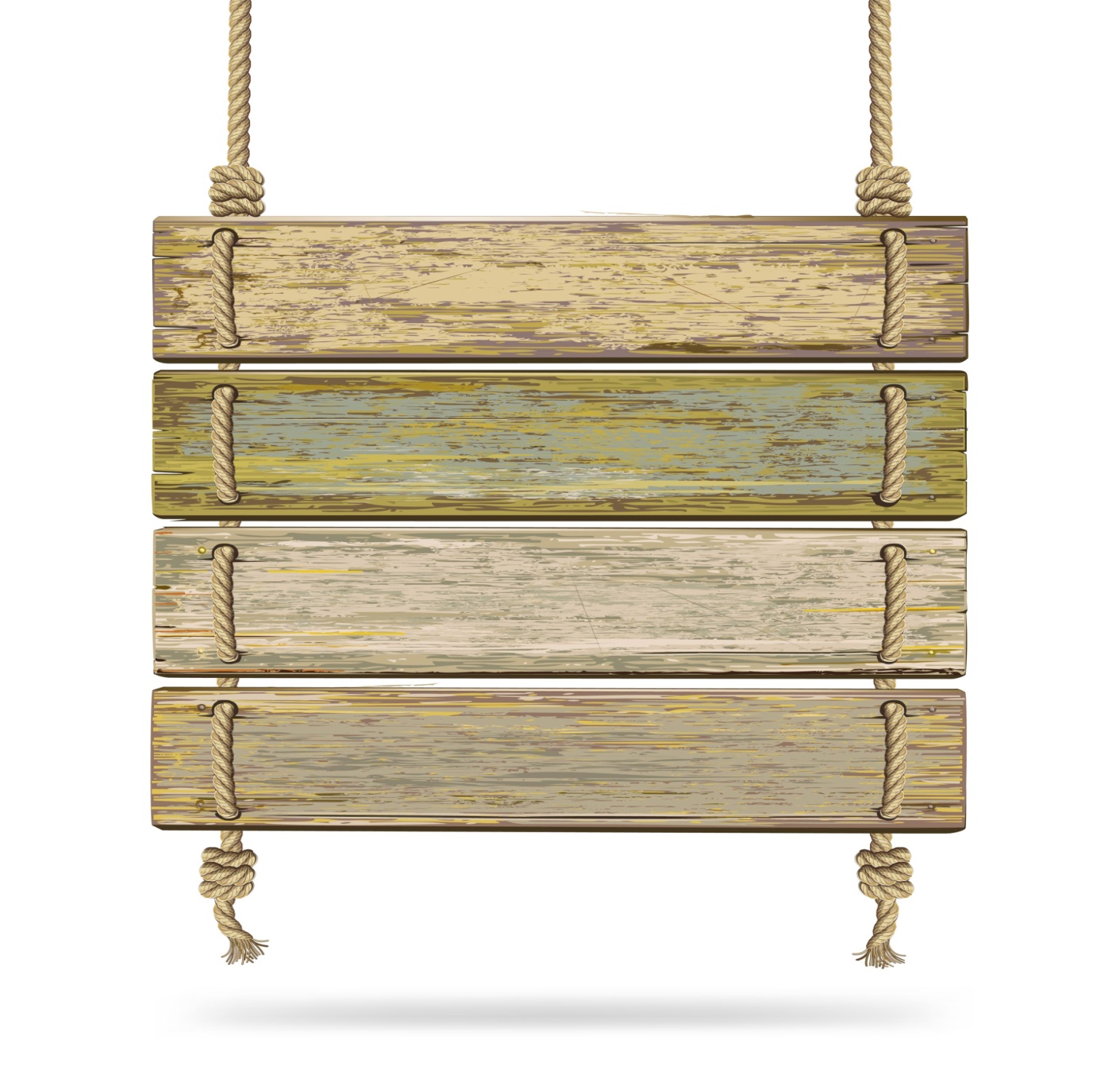 Self-concept
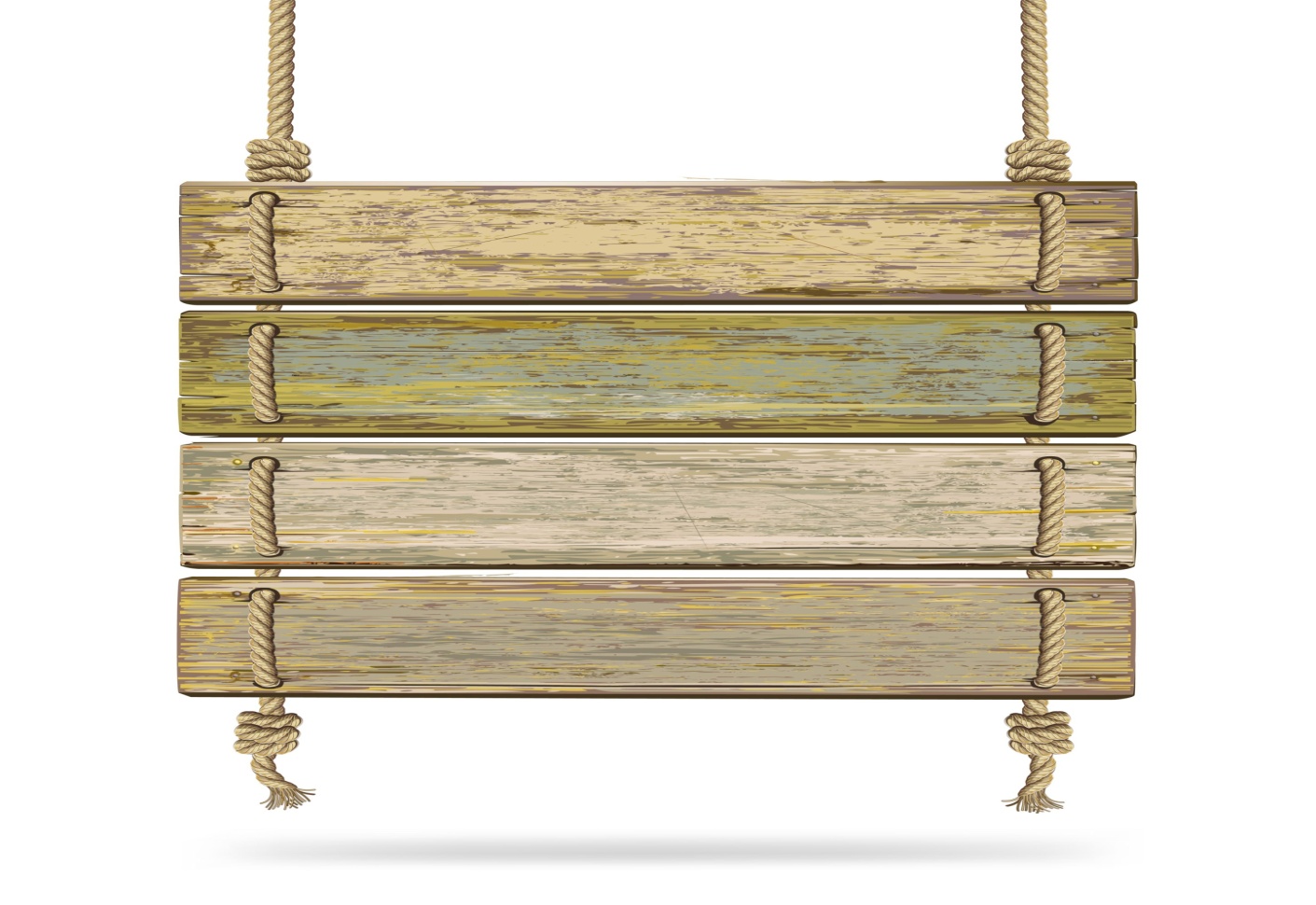 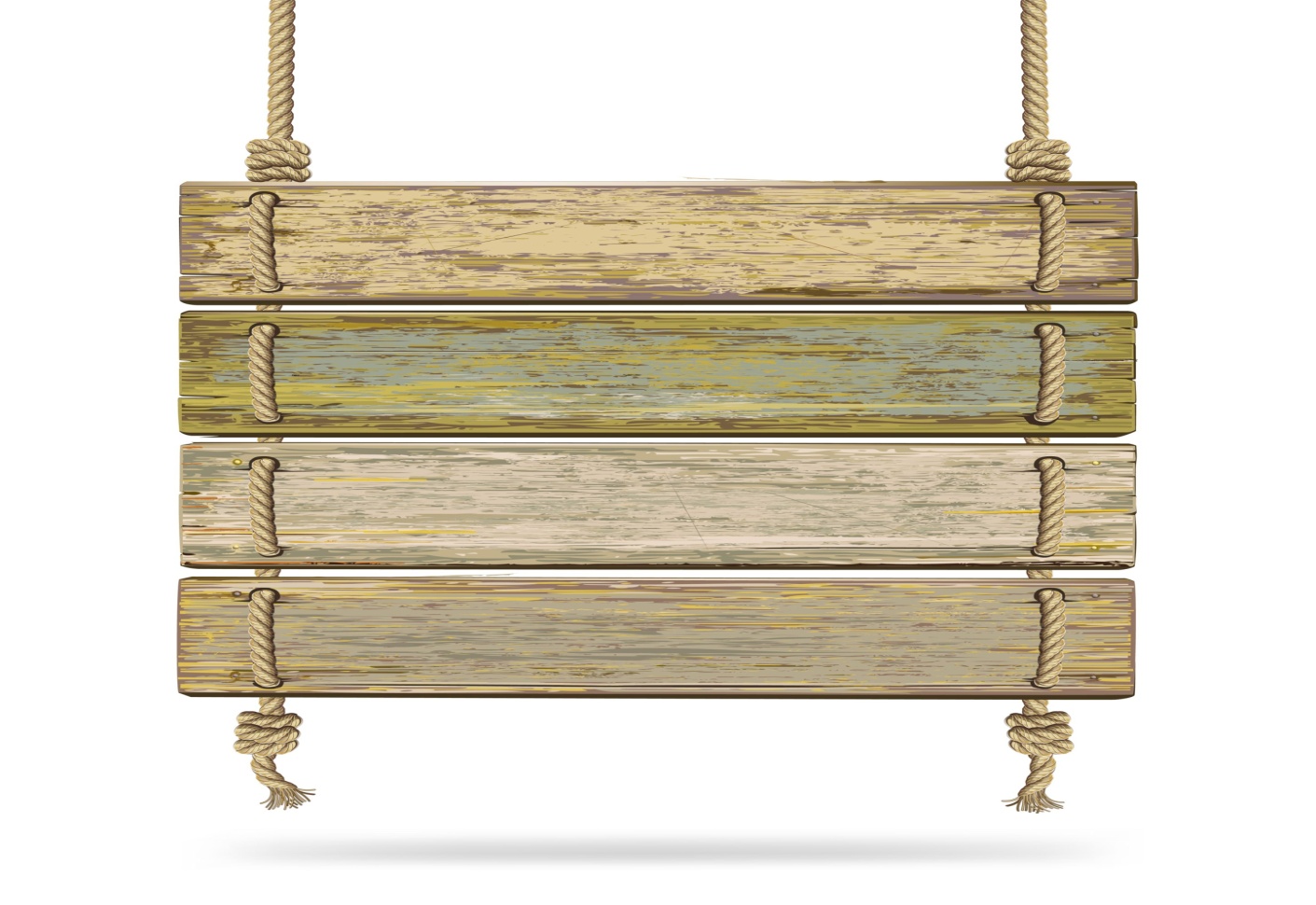 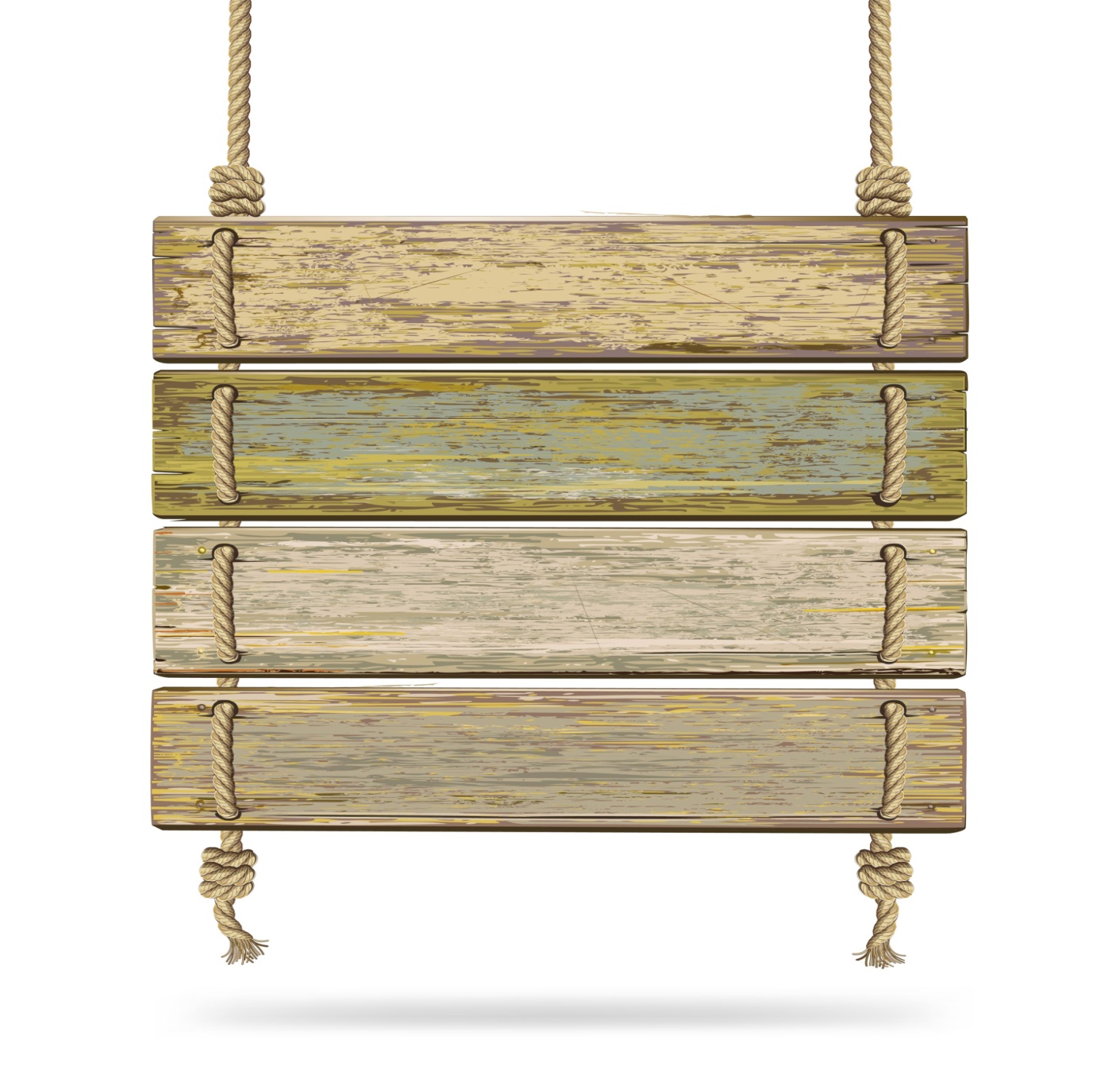 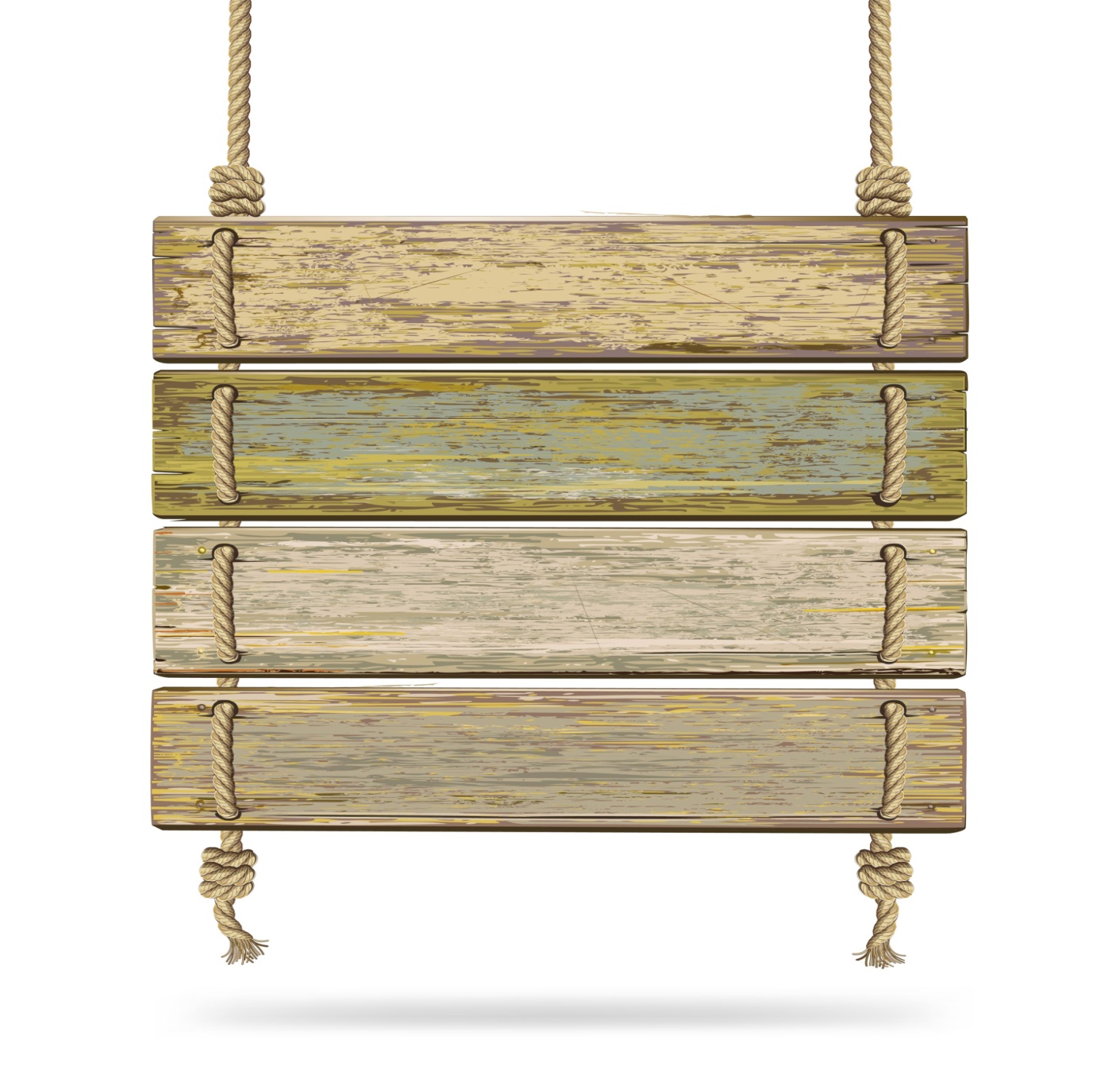 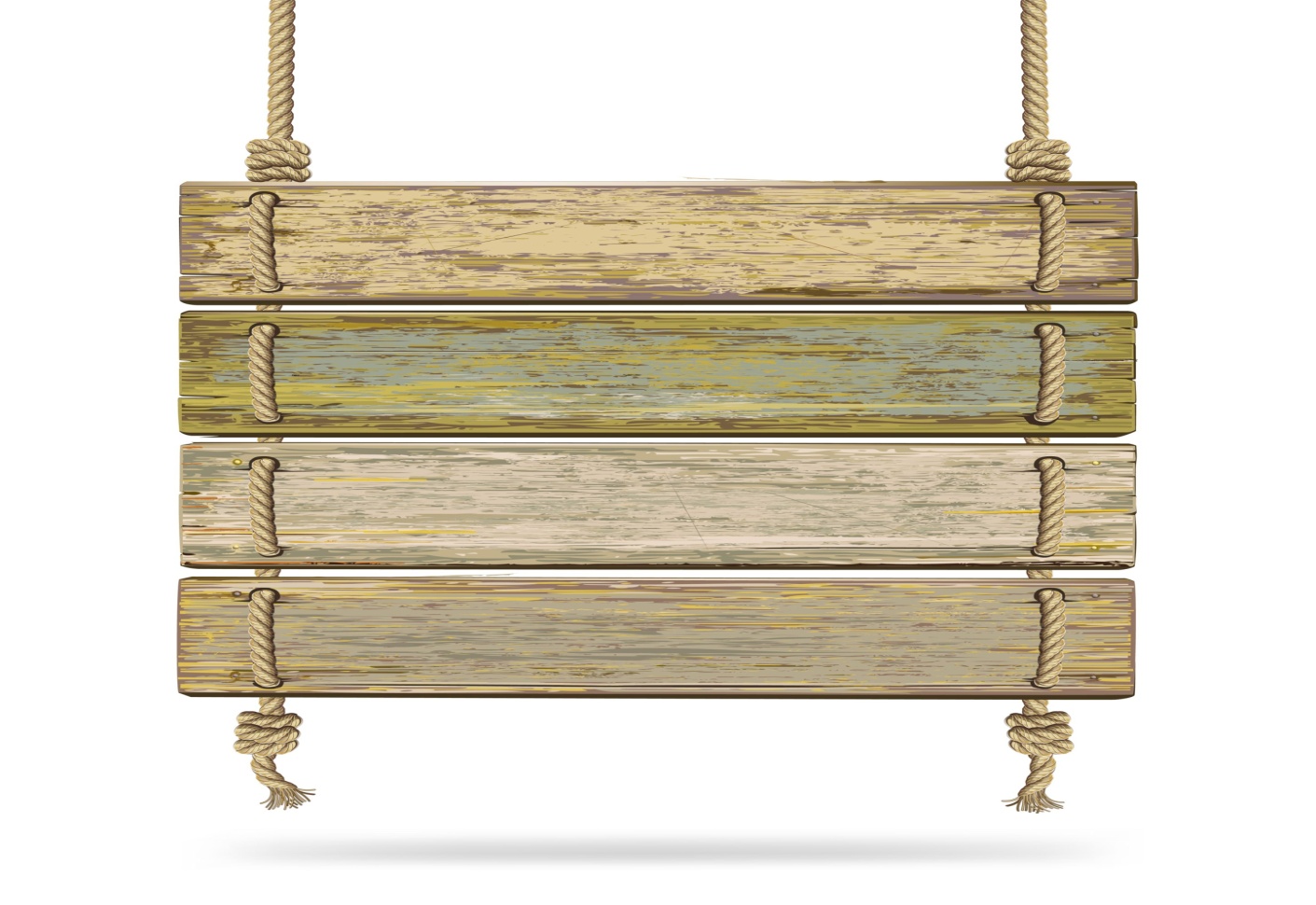 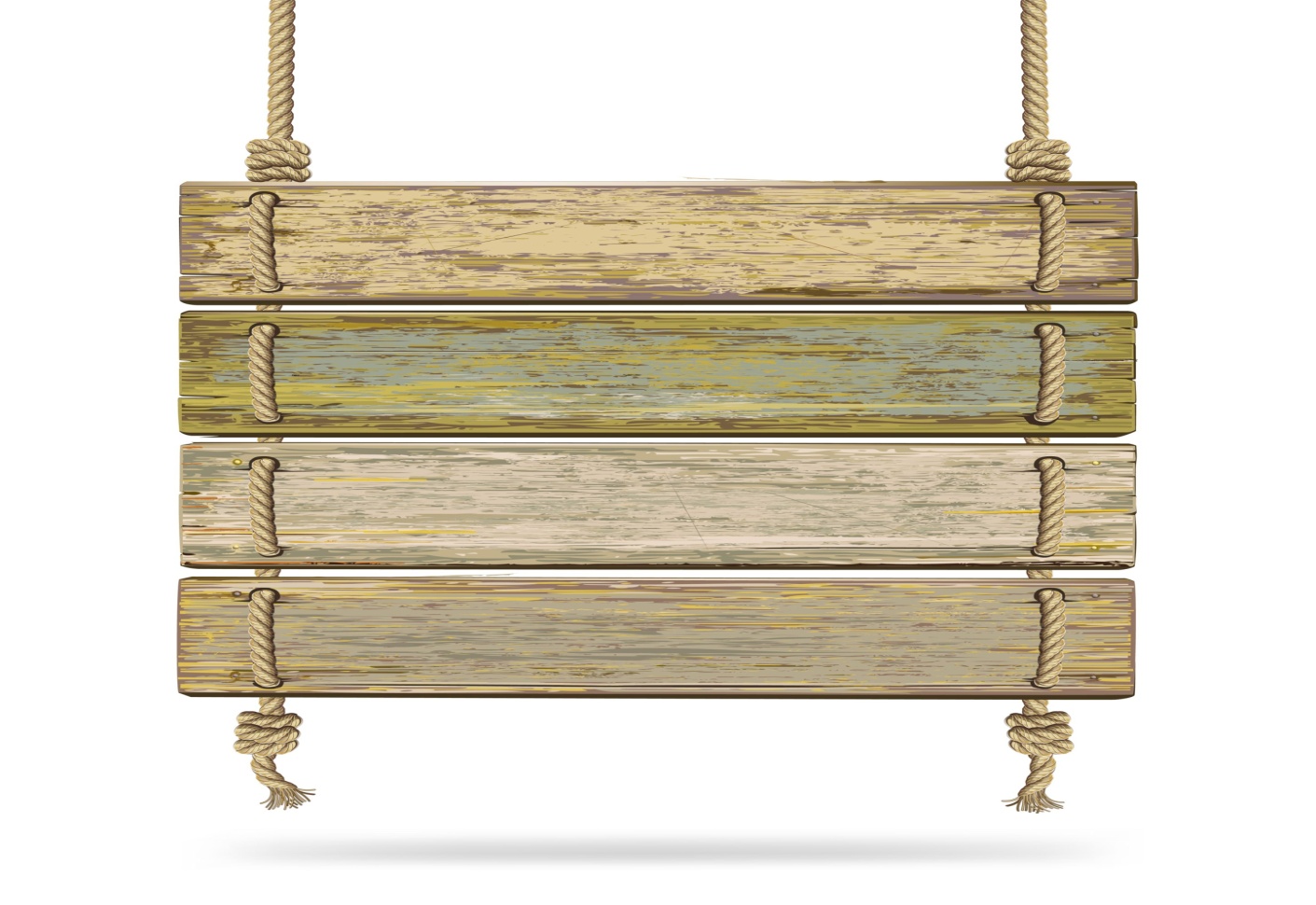 Motives
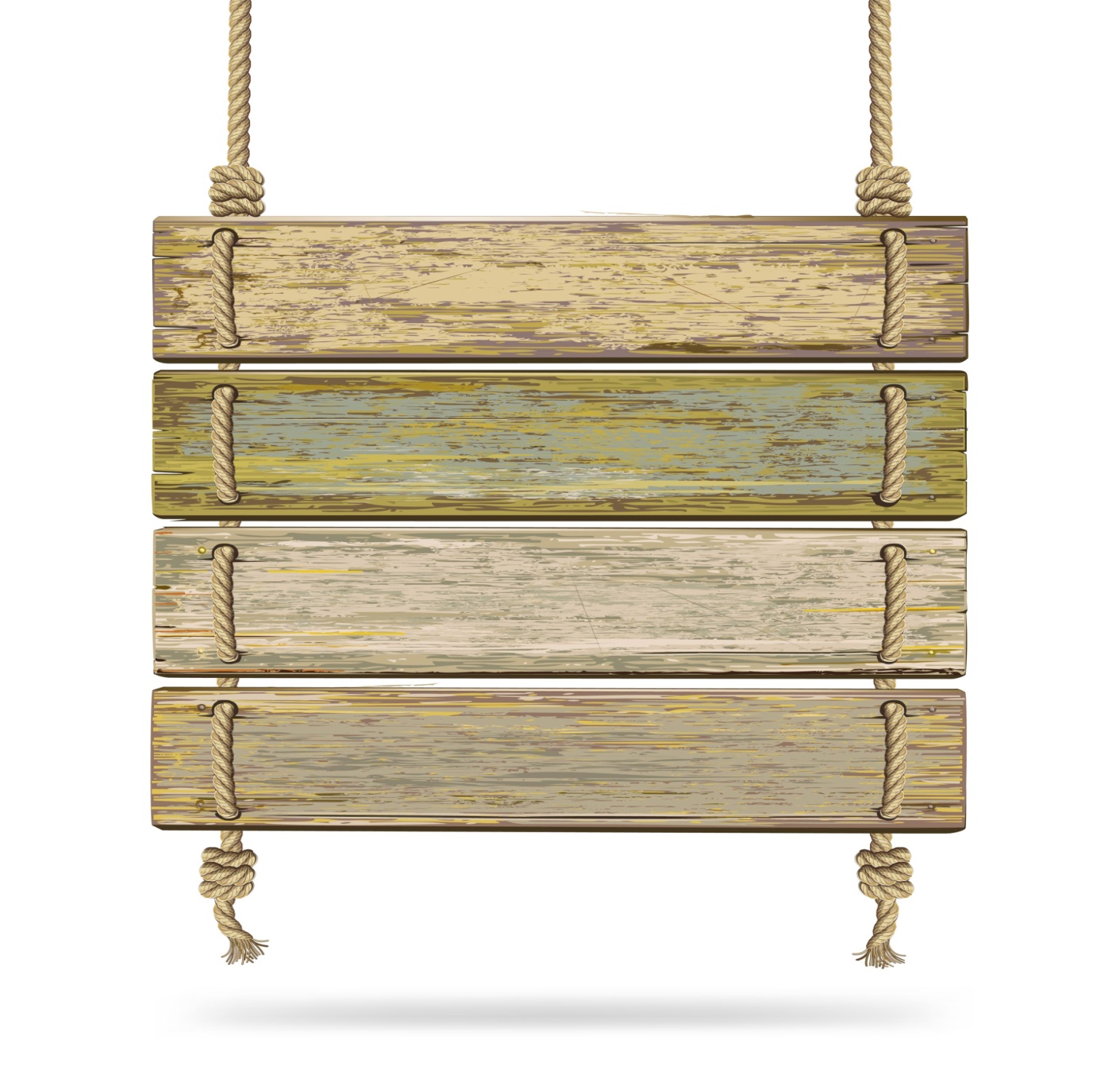 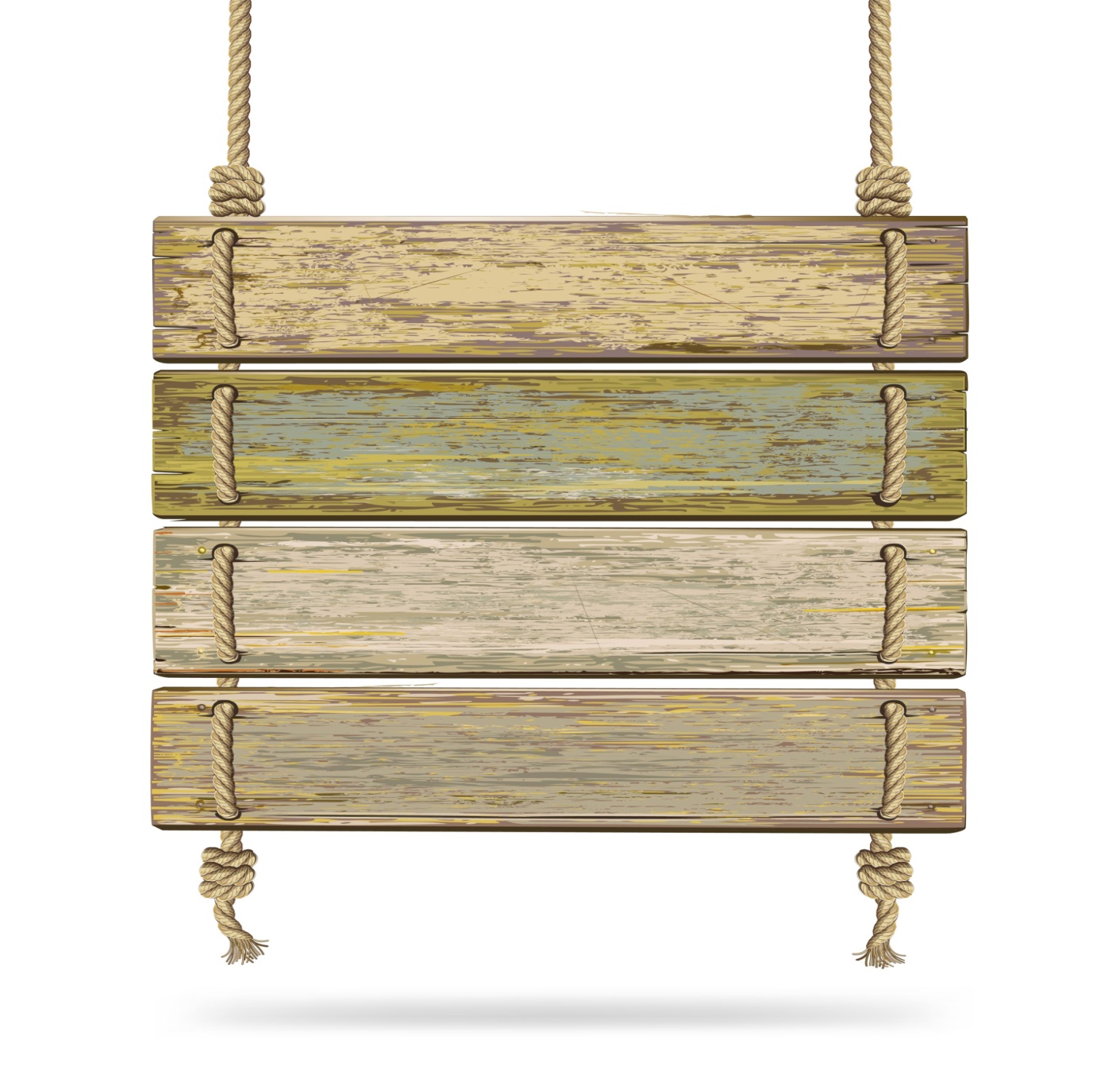 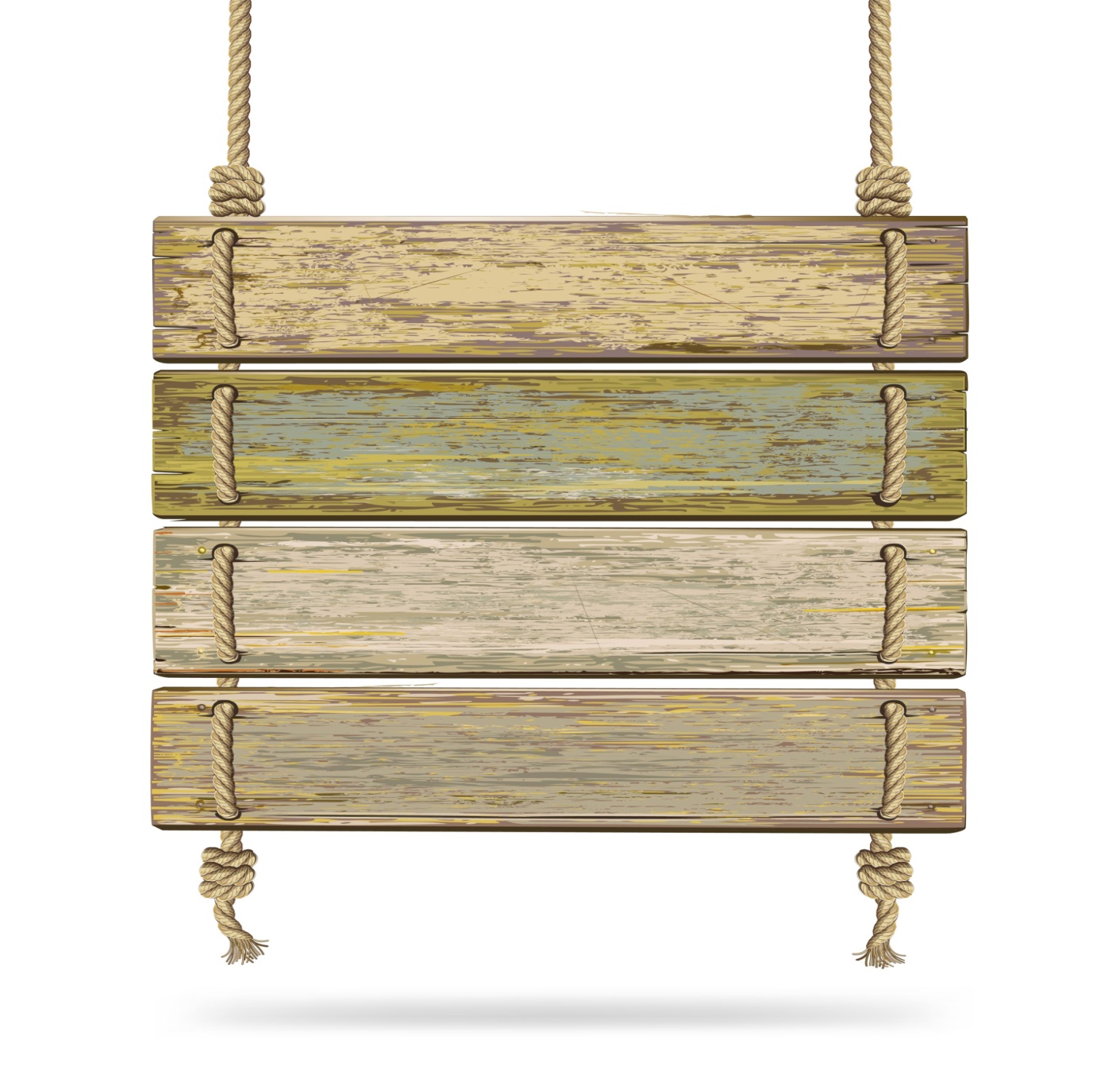 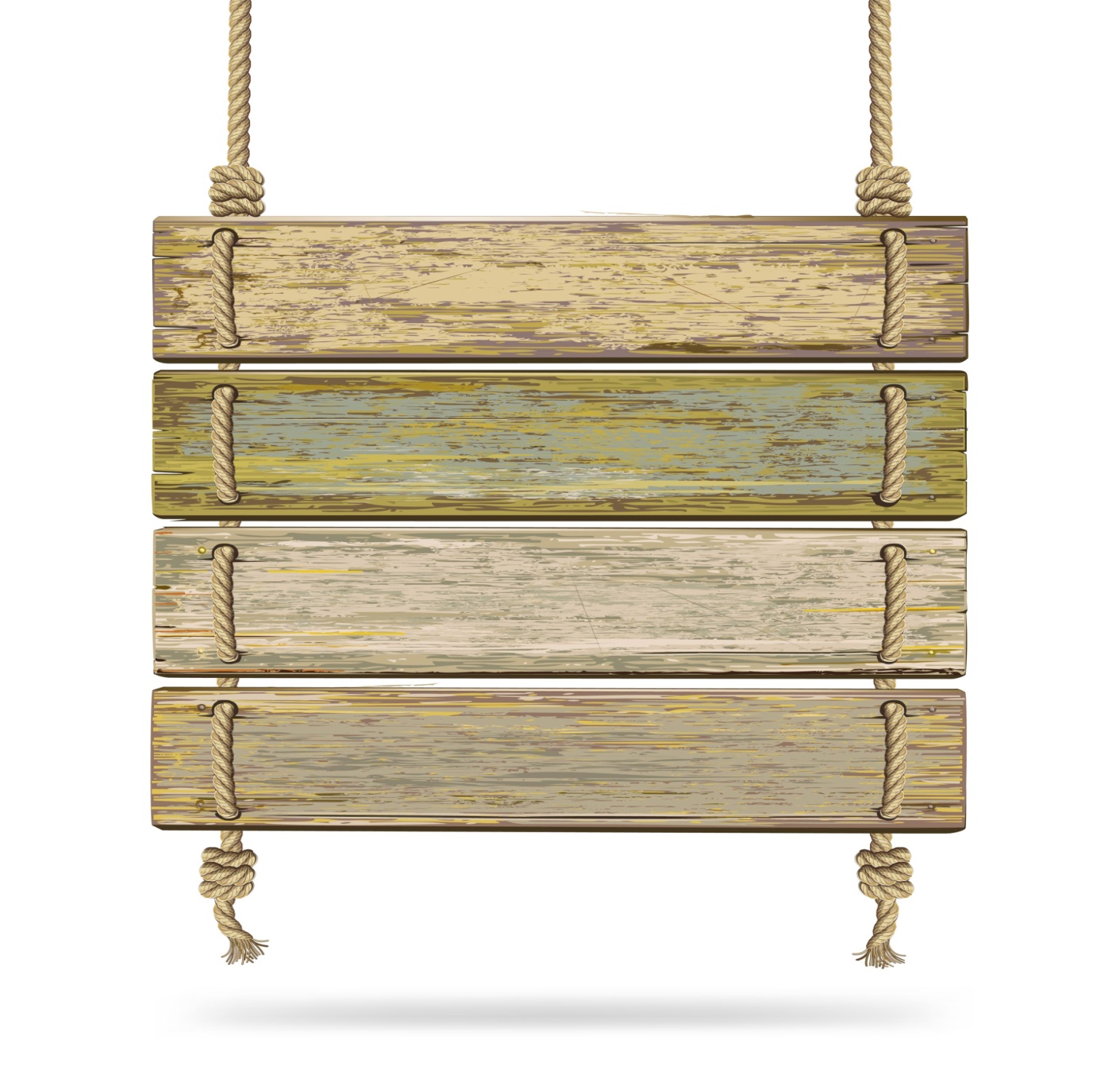 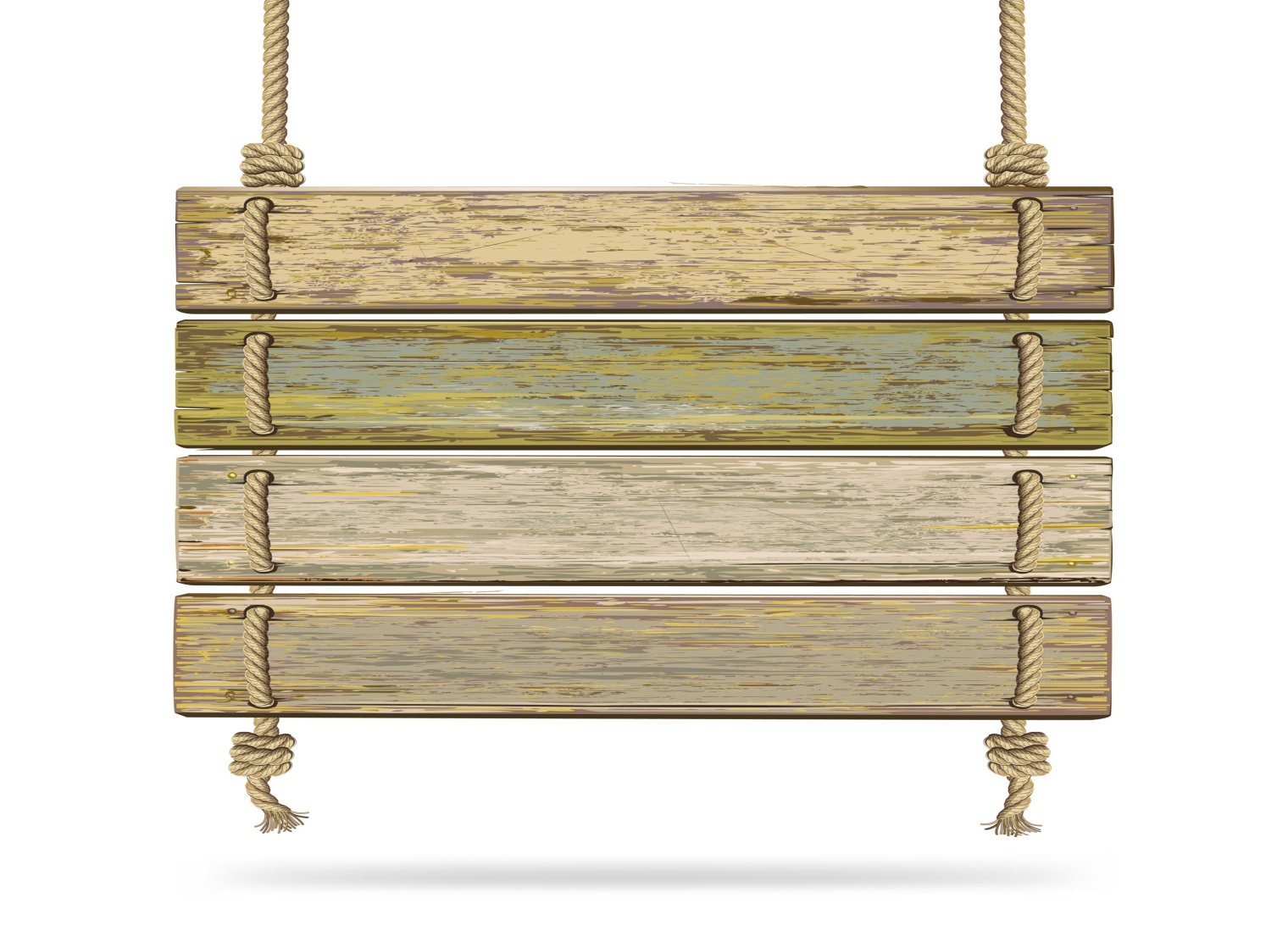 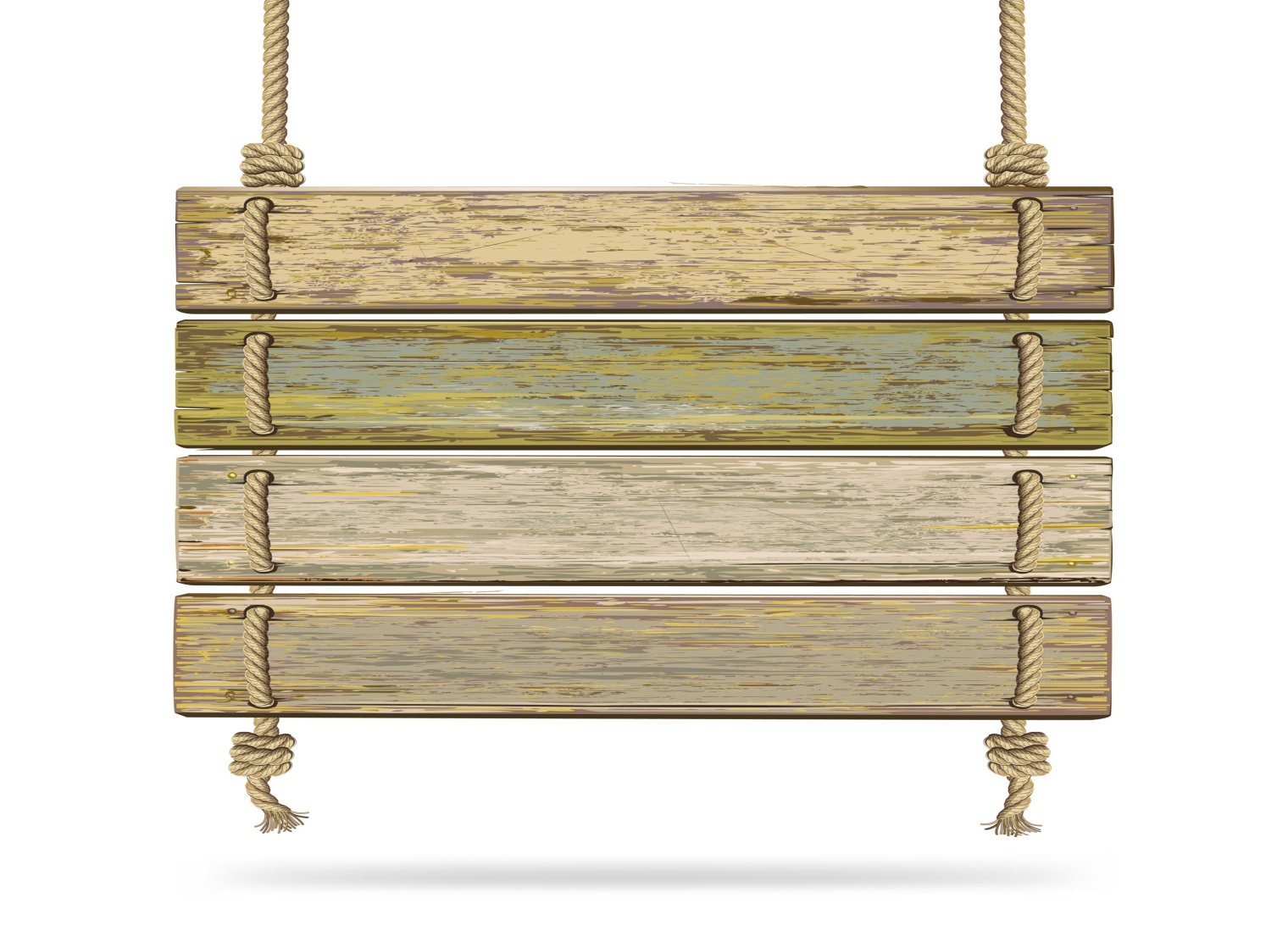 Let us look at each in detail.
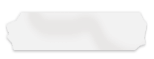 This is a DEMO Course On:
Improving Employee Performance
Subscribe Today and Get Access to Unlimited Courses.
What You Get:
Access the Courses Online.
Download Powerpoint Presentation for Each Course.
Get Certificates.
ManagementStudyGuide.com
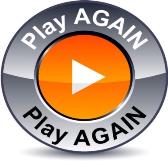